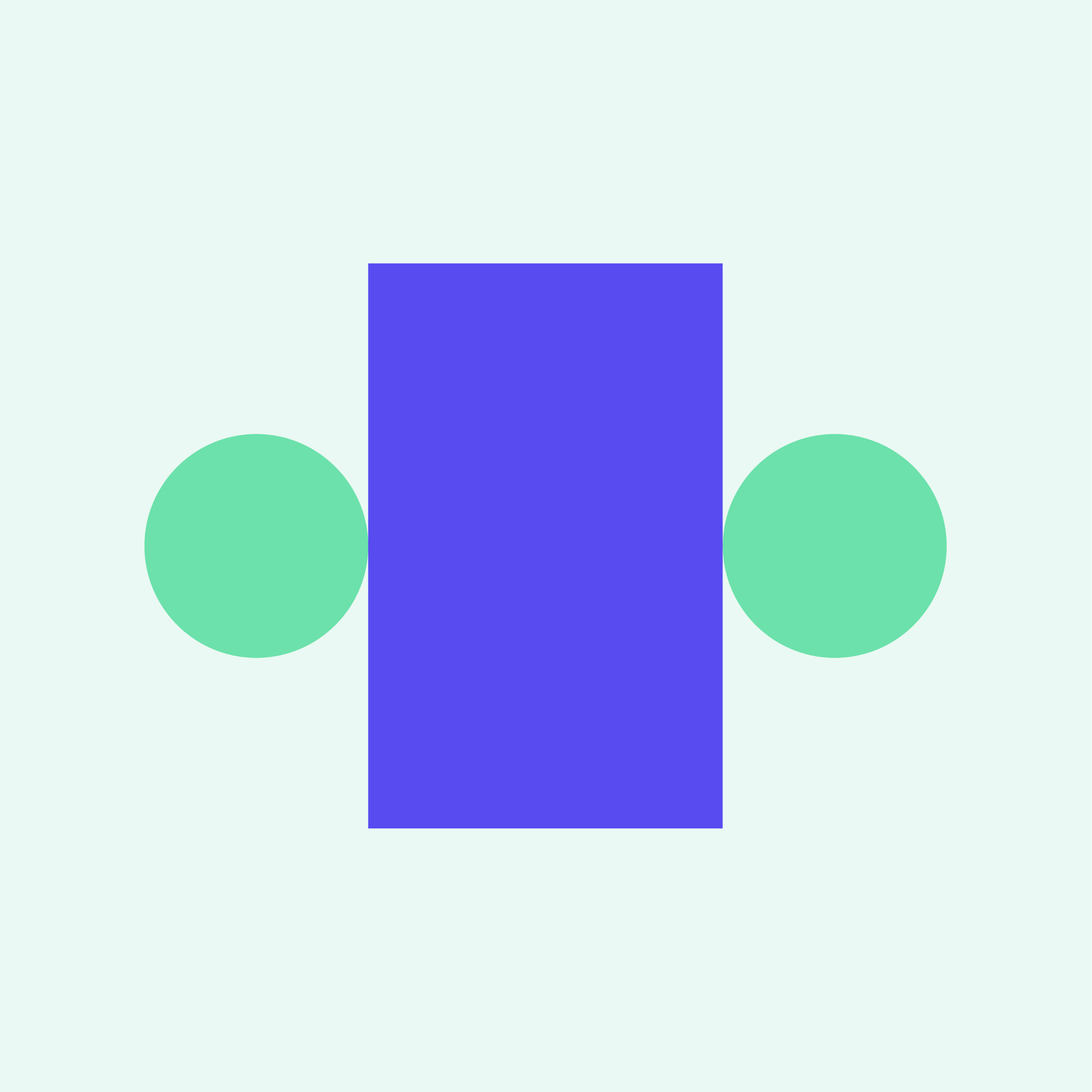 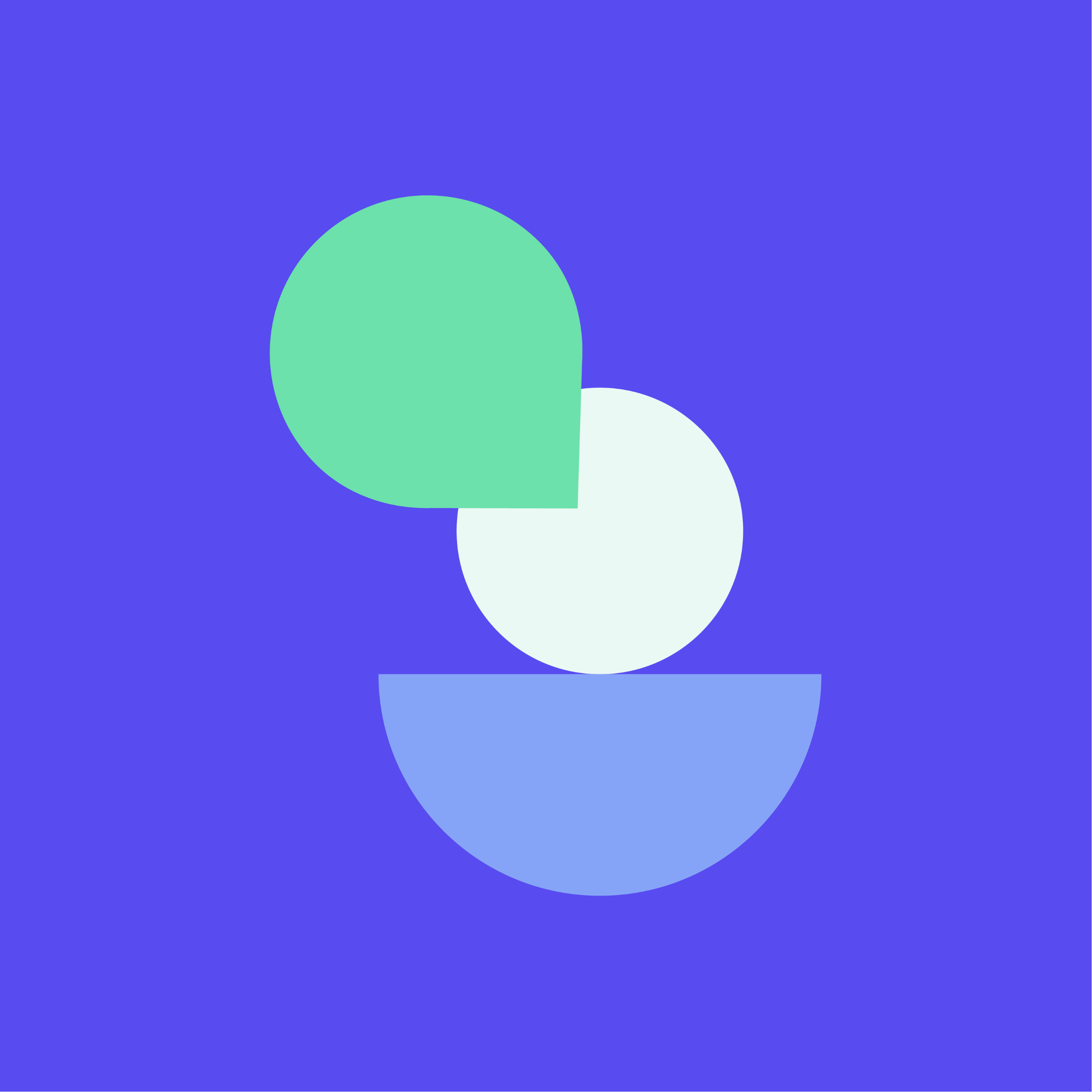 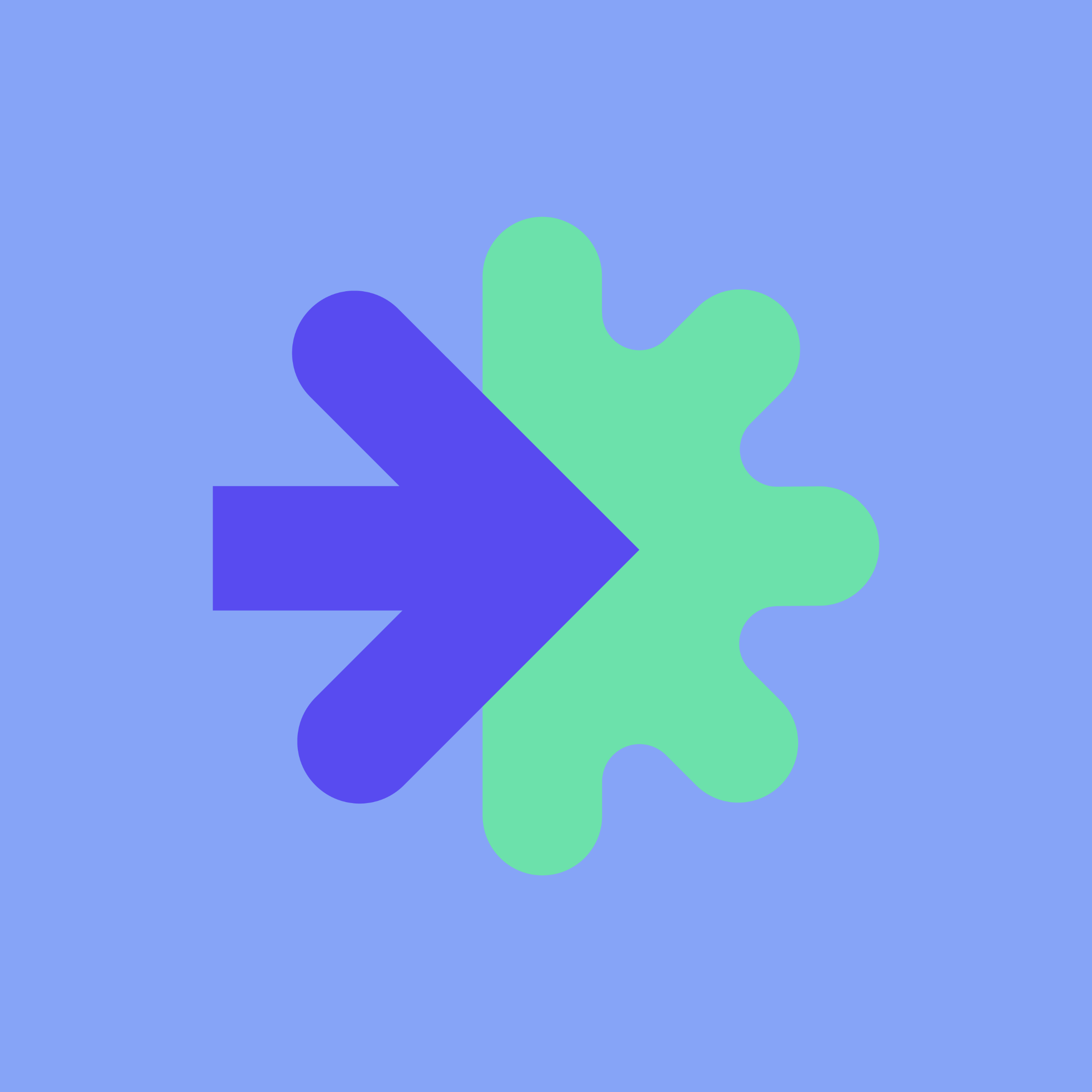 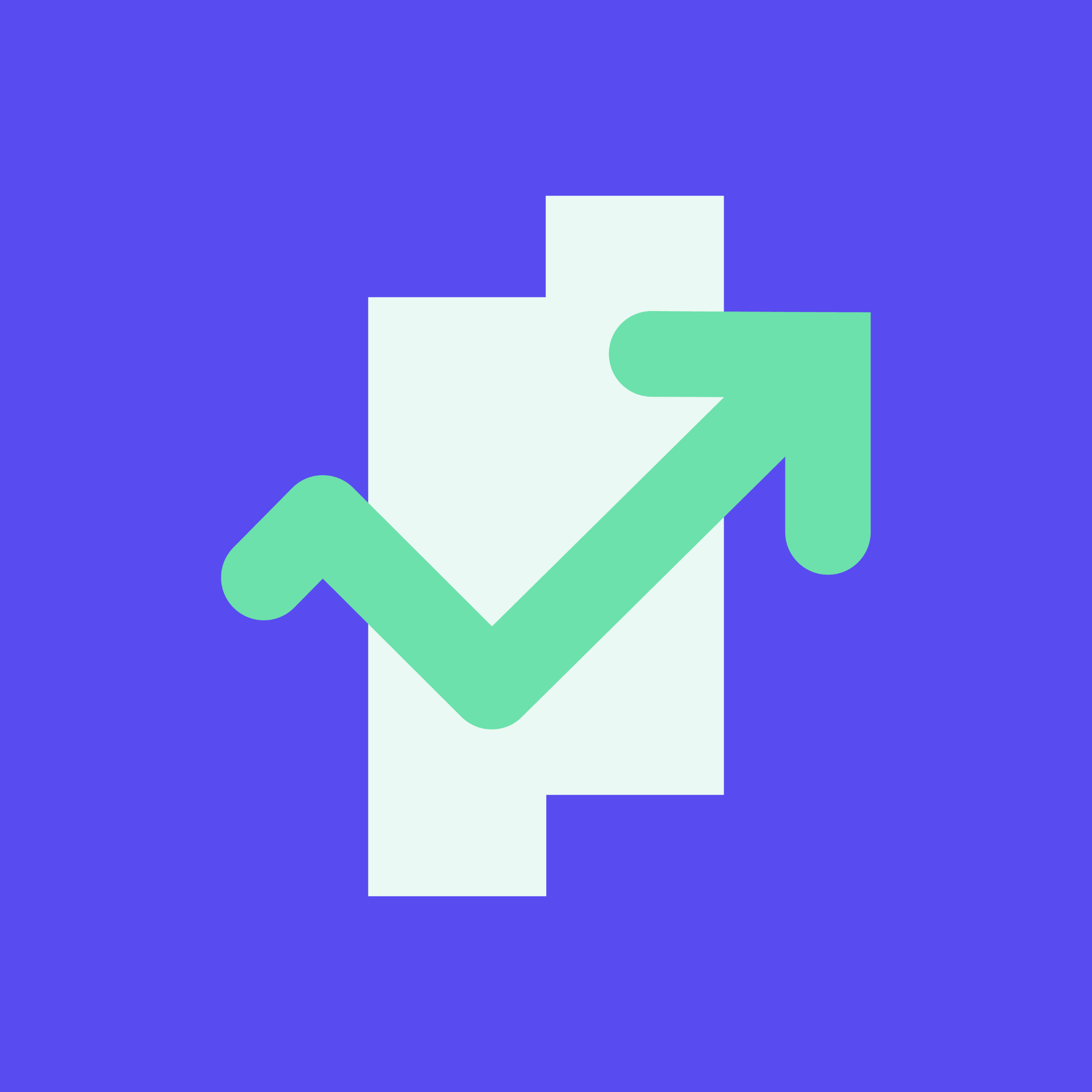 Fra ildsjeler til miljøer
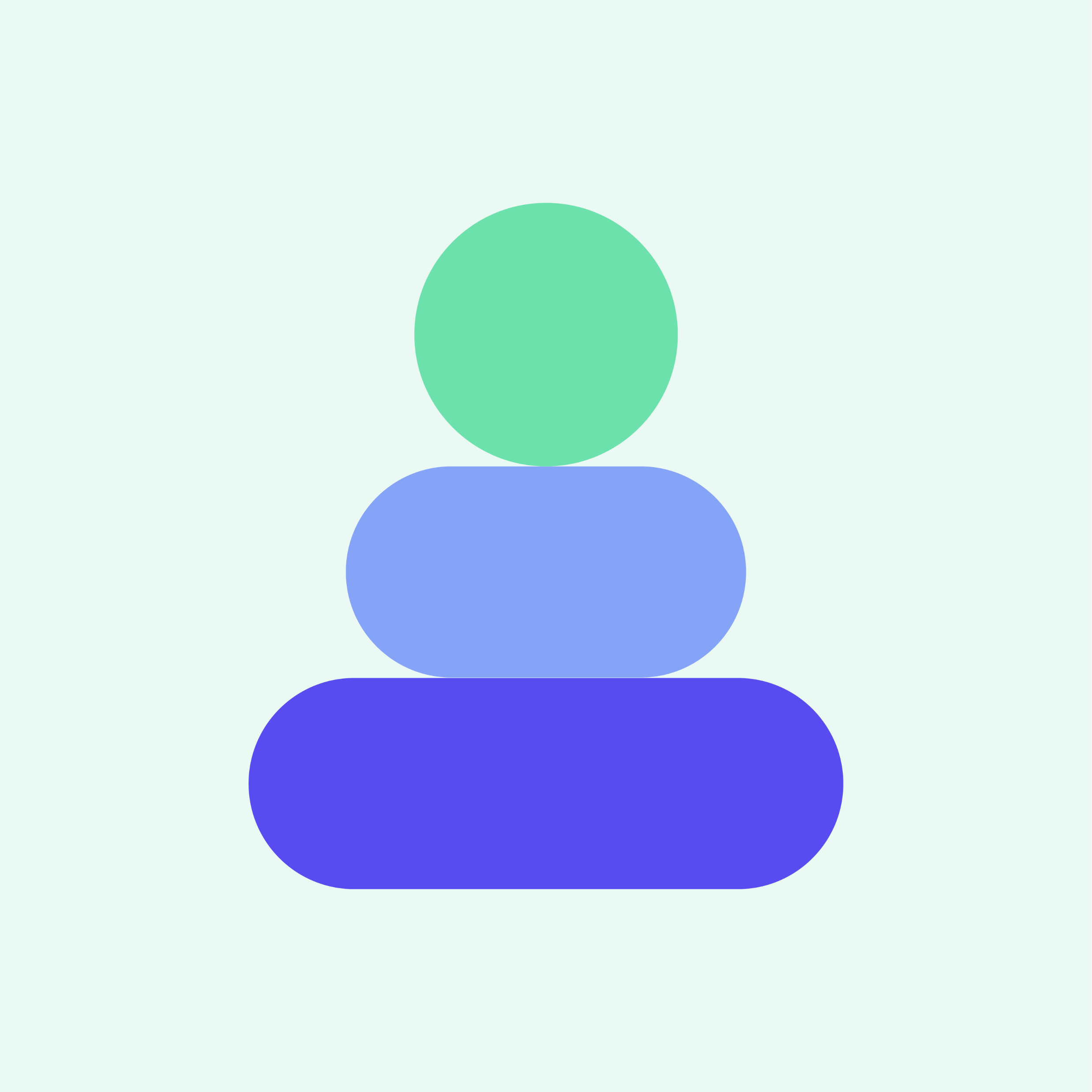 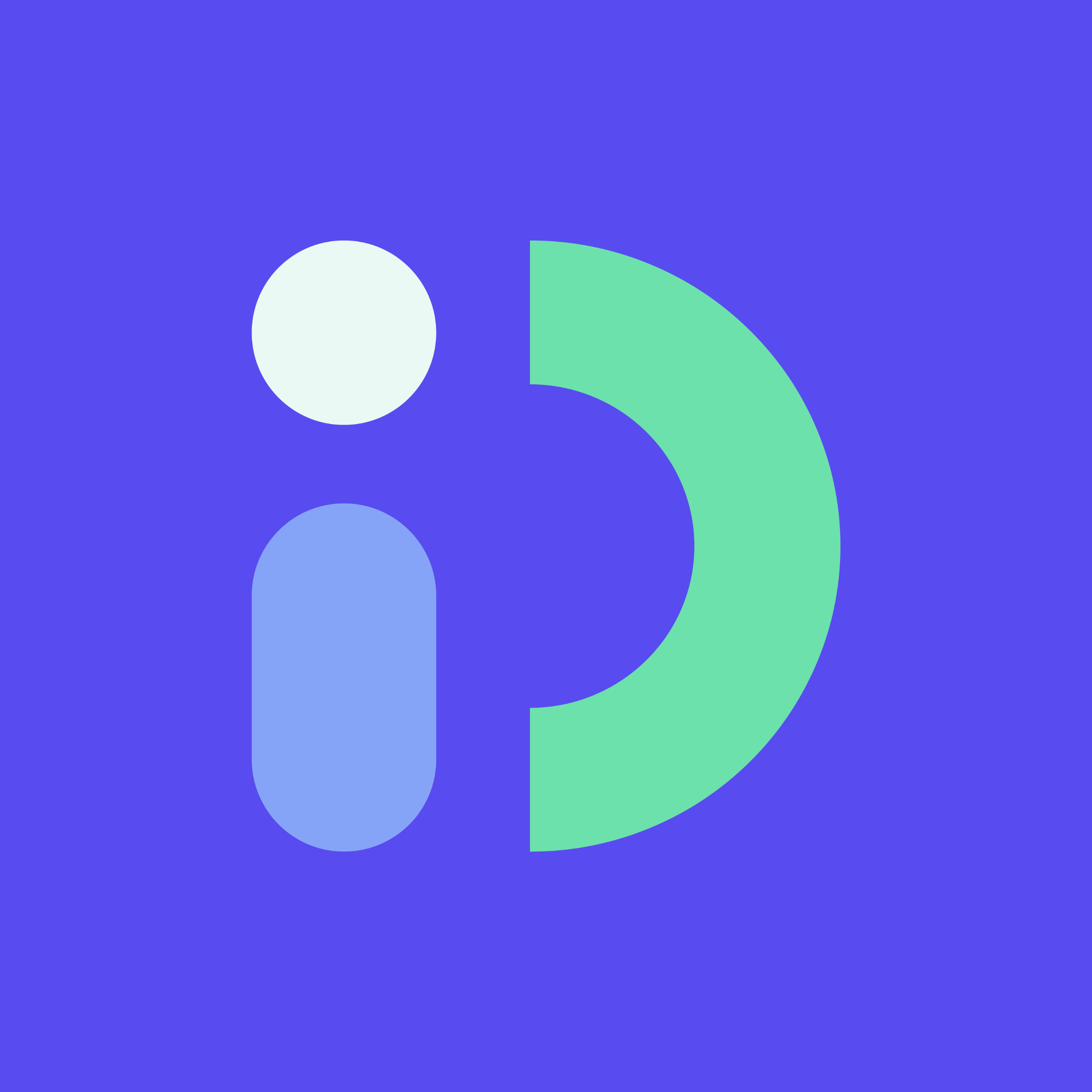 Status for Læringsnettverket EILIN
Siri Aamodt
Koordinator
Side 1
Bakgrunn
Hvorfor Læringsnettverket EILIN?
Bakgrunn for opprettelsen av EILIN
Digitalisering som en omfattende og langvarig endringsprosess  pandemien som katalysator. 
Undervisernes digitale kompetanse økte mye på kort tid  muliggjorde mer bevisst bruk av digitale verktøy som støtte for læringsprosesser og for kvaliteten av utdanningene våre.
Men pandemien avdekket mangler i den fagpedagogiske kompetansen og tilstrekkelig IT/AV-tekniske ressurser til å gi undervisere støtte til å videreutvikle studentaktive læringsformer, både for digital, hybrid og fysisk undervisning for nåtiden og fremtiden. 
Tildeling fra SK-ITU i 2021 for opprettelse av nettverket. Tildelingen dekket deler av lønnskostnadene til 2 stillinger: 1 koordinator (100%) og 1 tekniker (50%)
Side 3
MÅL
EILIN skal fremme studentaktive læringsformer og varierte vurderingsformer gjennom bruk av digitale verktøy i samspill med tradisjonelle/etablerte undervisningsformer.
EILIN vil bringe sammen teknisk og pedagogisk kompetanse for å skape et fagnært tilbud til fakultetets undervisere.
Gjennom EILIN vil SV-fakultetet bidra til utvikling av undervisernes digitale ferdigheter og undervisningskompetanse gjennom å tilby digital infrastruktur og tekniske og pedagogiske støttefunksjoner.
Virkemidlene skal støtte opp om læringsmålene underviserne ønsker å oppnå. SVs undervisere skal være godt kjent med digitale verktøy og de muligheter og begrensninger disse har, for å gjøre bevisste, kvalifiserte valg av virkemidler som støtter og fremmer læring.
Referansegruppe: 
Utdanningsledere
Målgruppe:
Undervisere ved SV-fakultetet
SVs strategiske områder for utdanning (Strategi 2030)
Studentaktiv læring
Tverrfaglighet
EVU
Arbeidslivsrelevans
og samfunnskontakt
Bærekraft
EILINs kjerneoppgaver
Side 7
Status
Hva har vi gjort? Hvor er vi nå?
Side 8
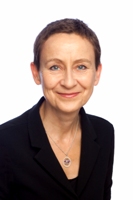 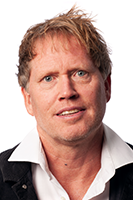 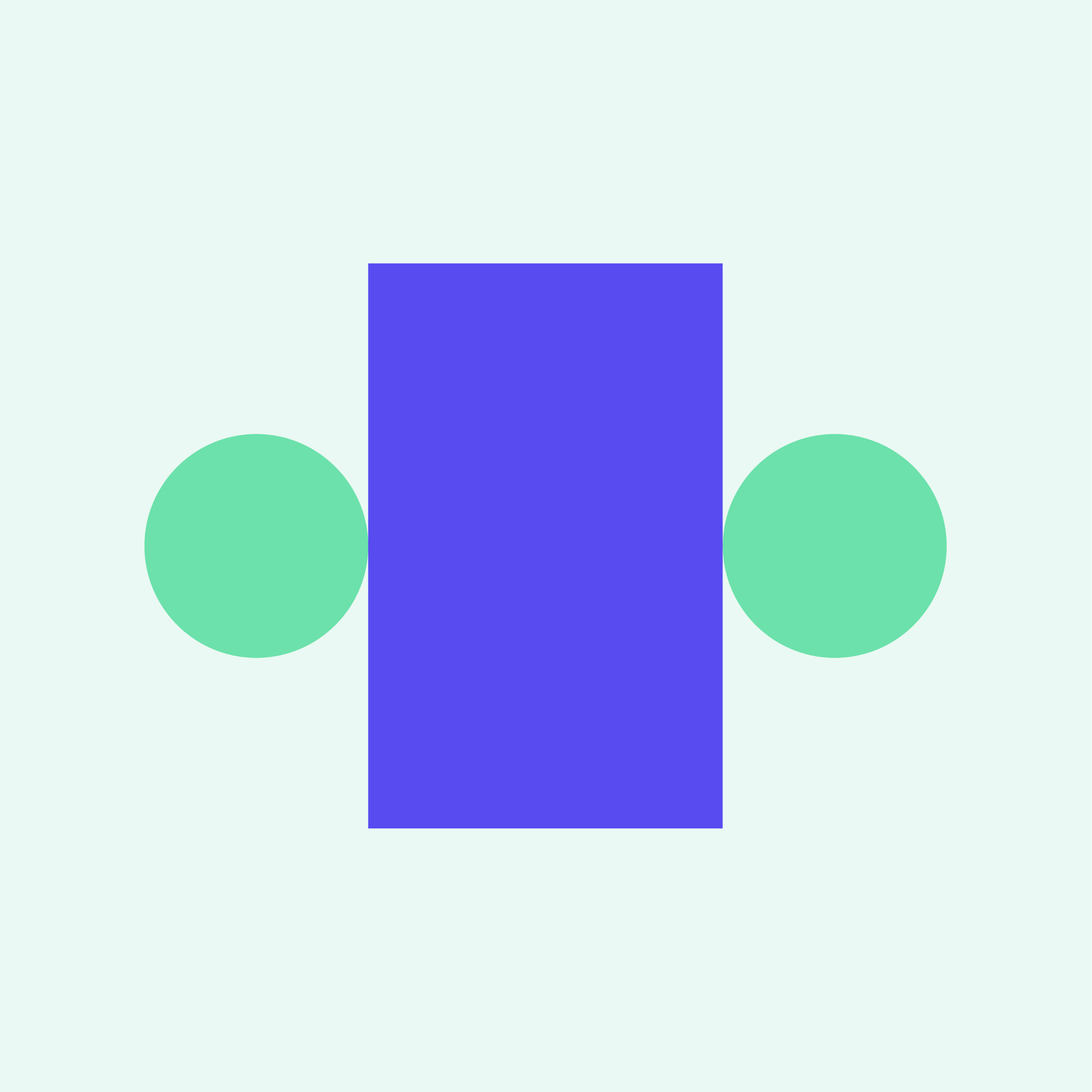 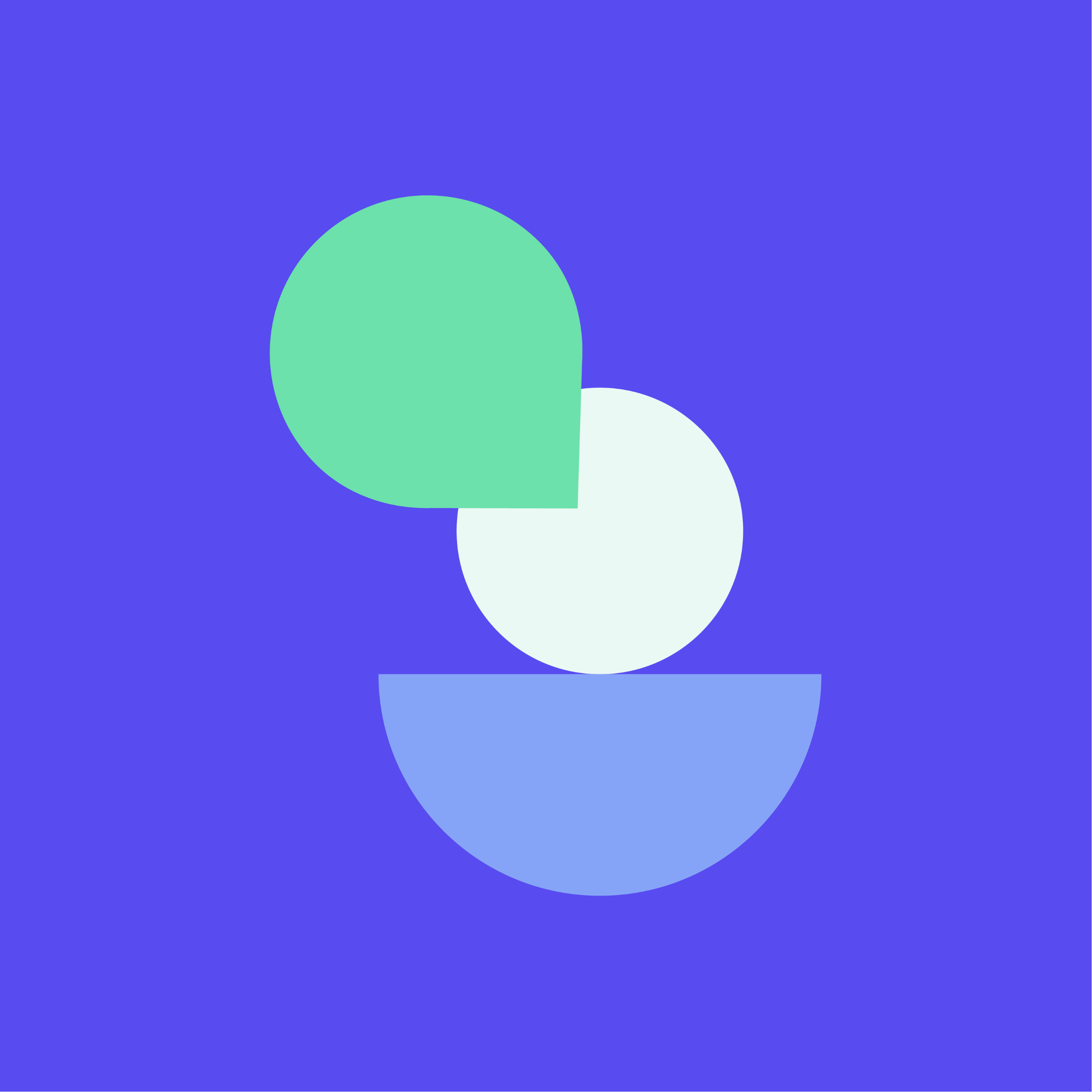 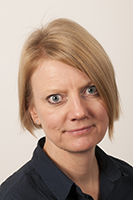 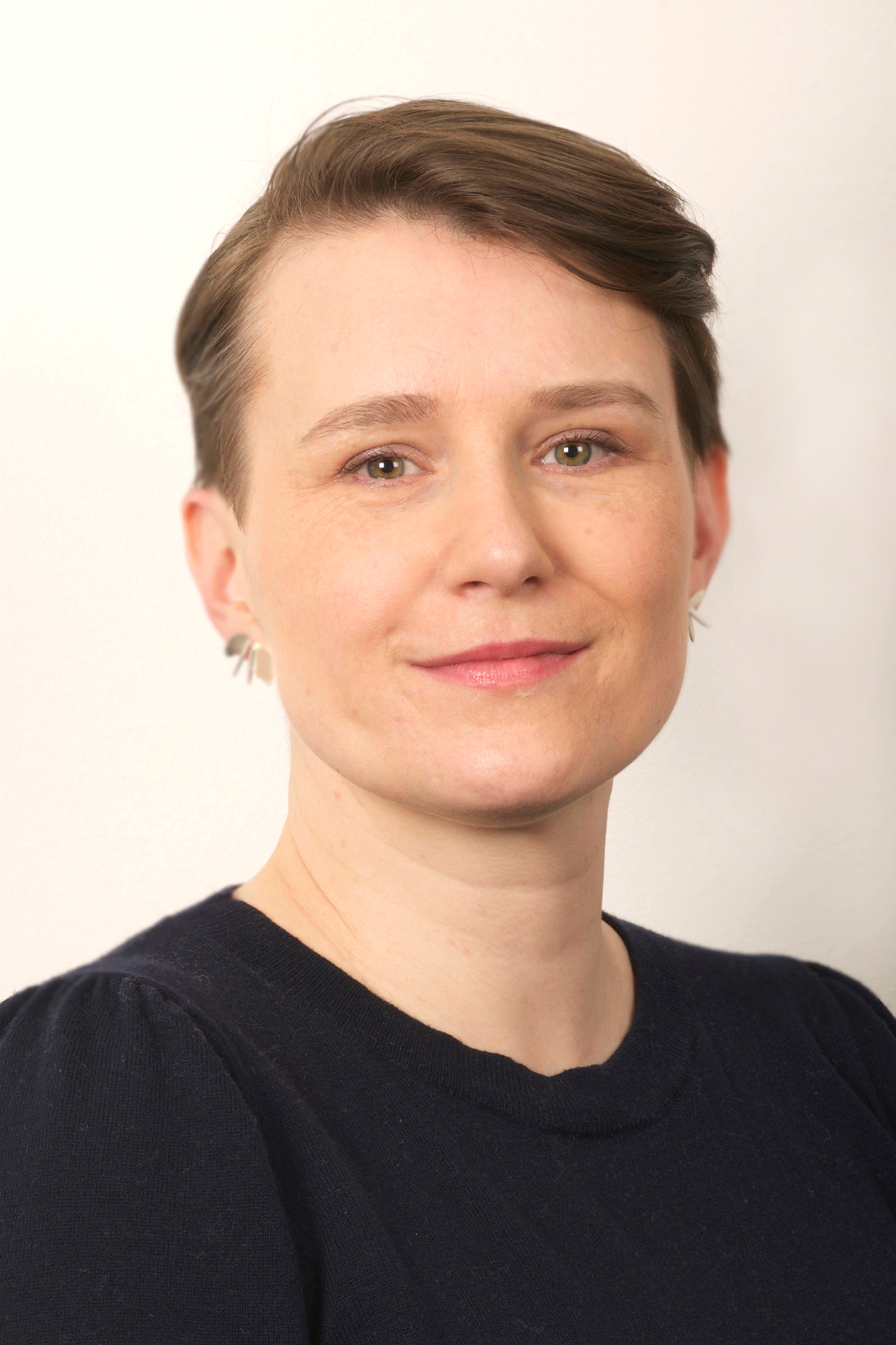 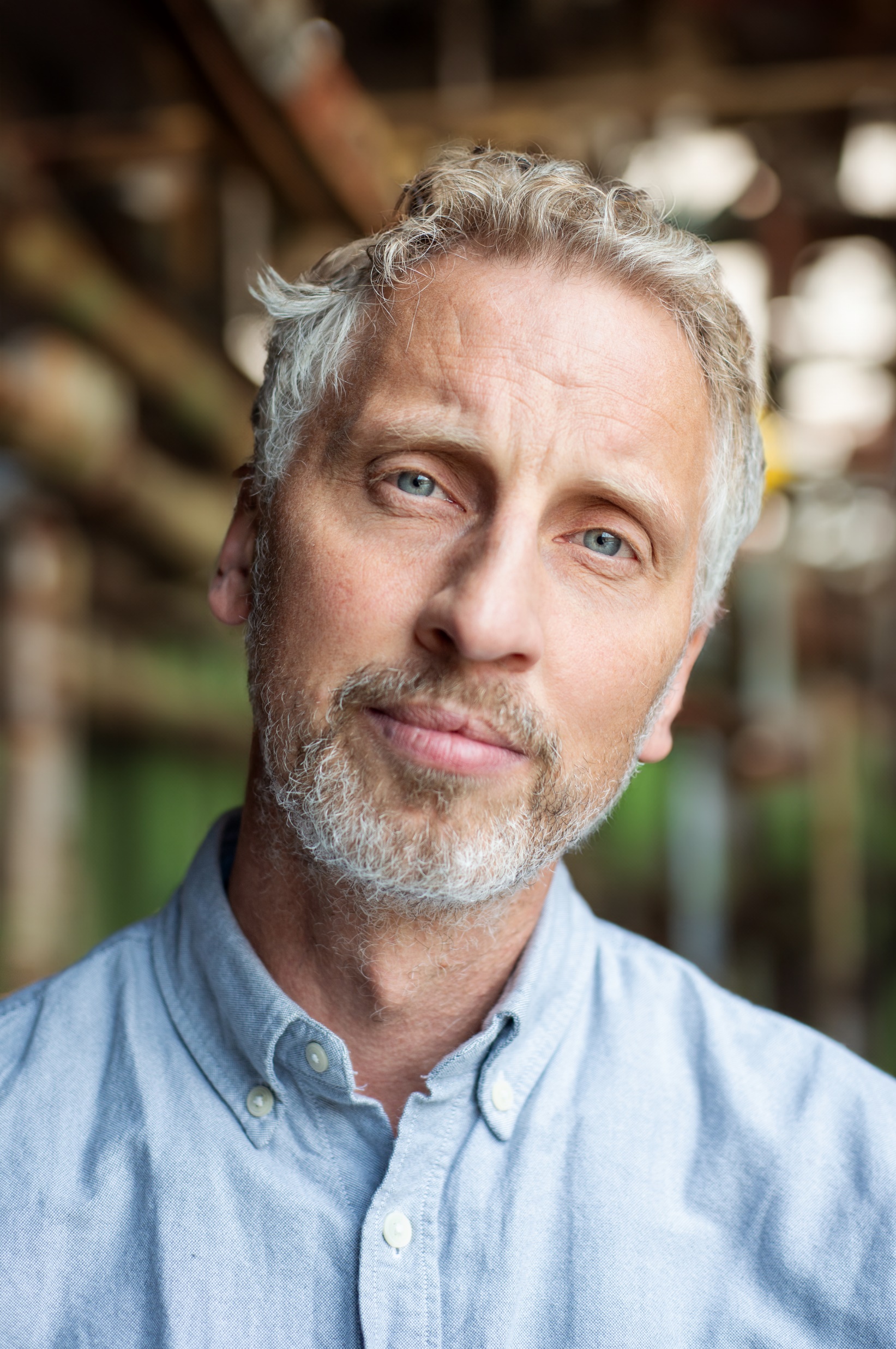 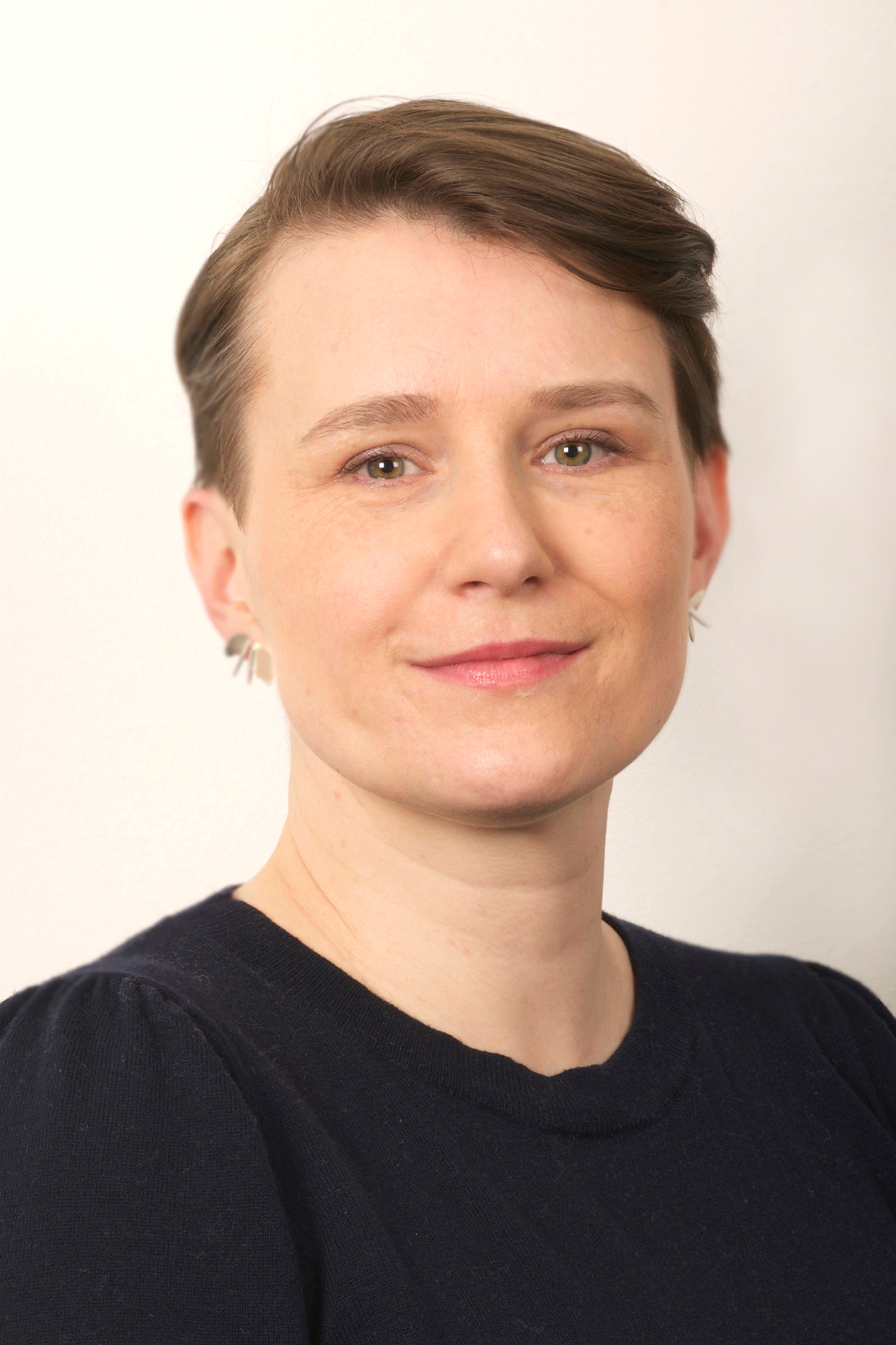 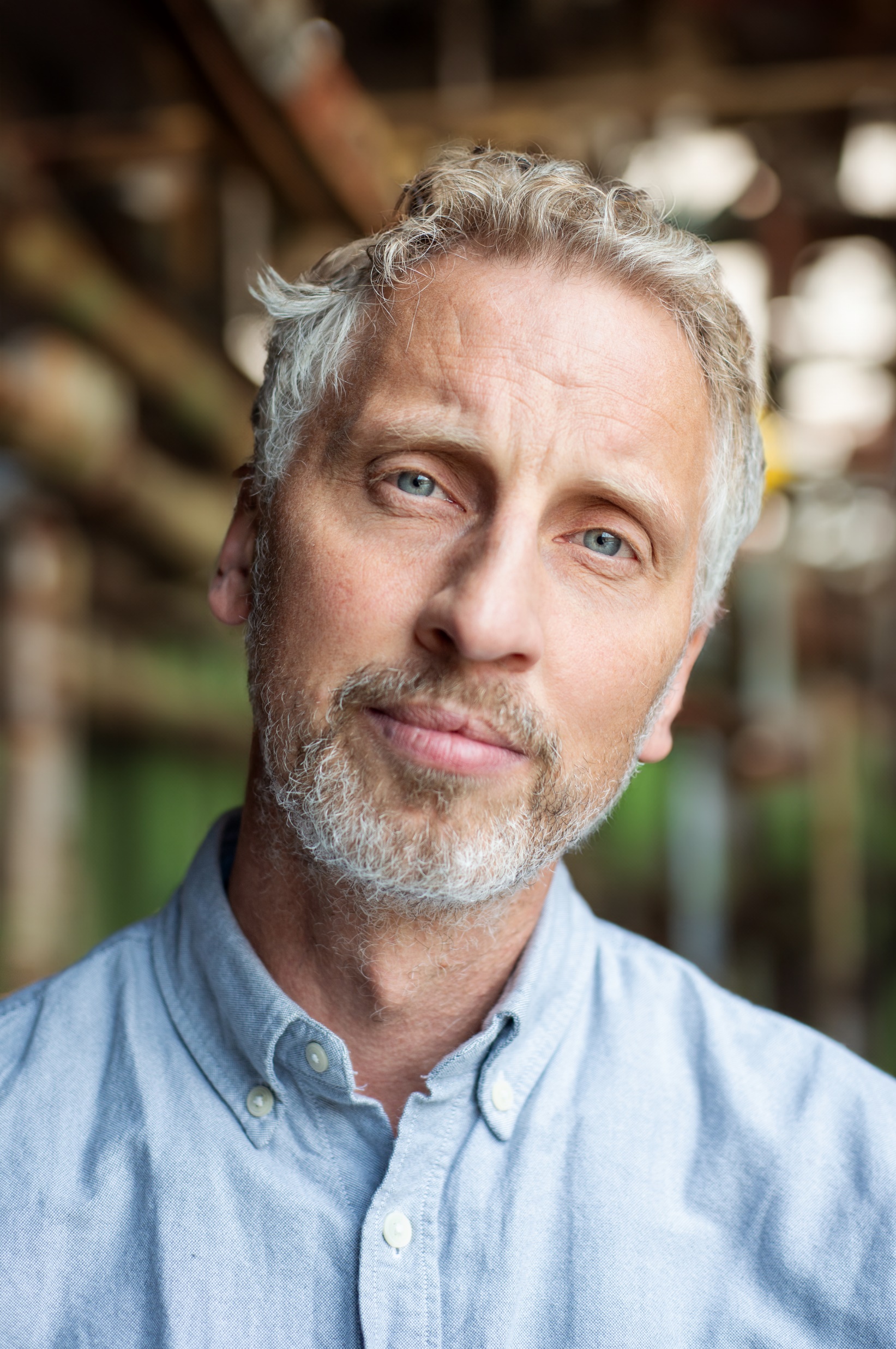 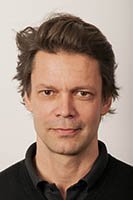 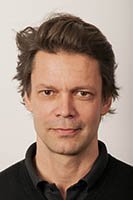 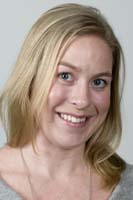 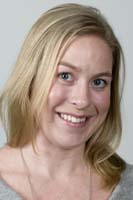 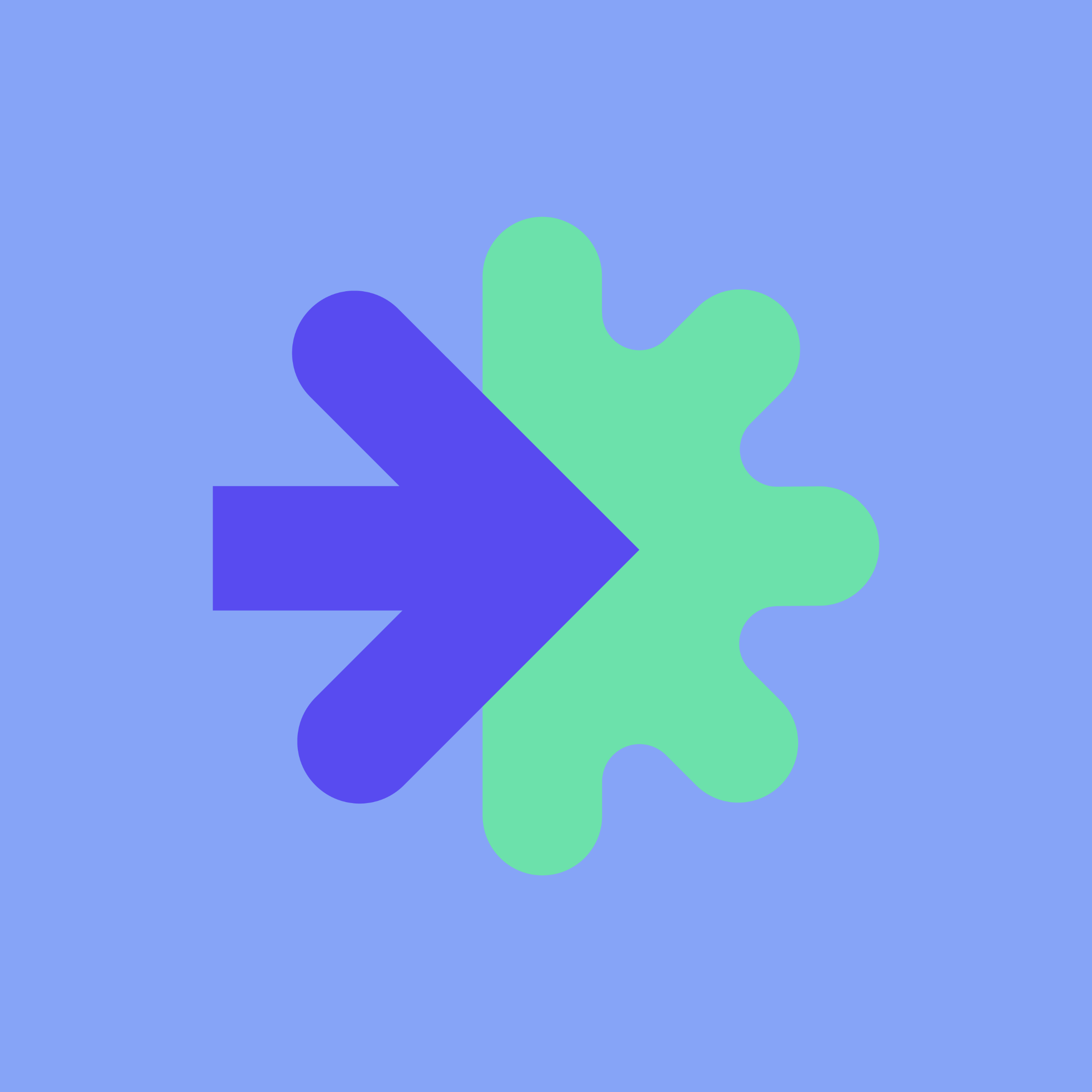 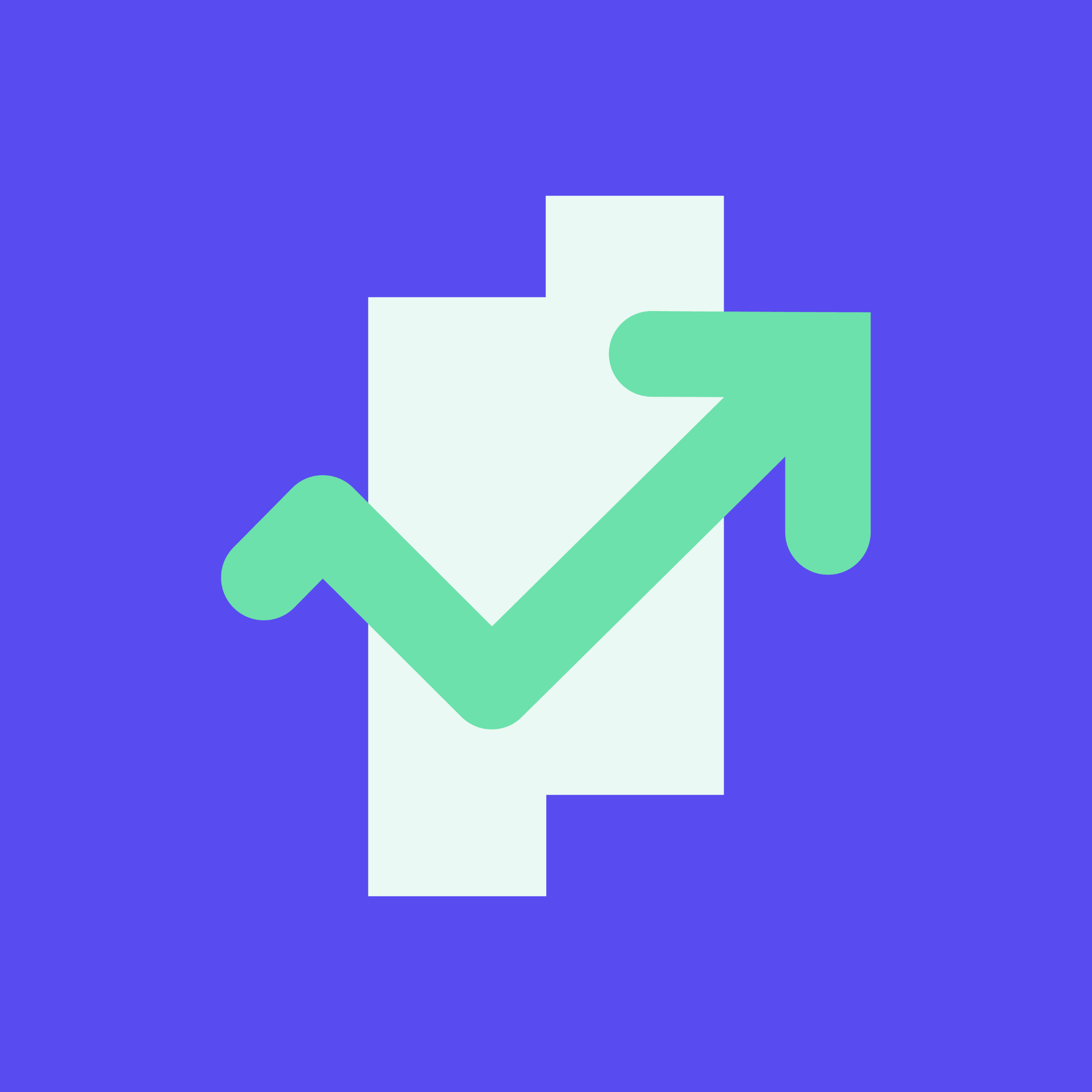 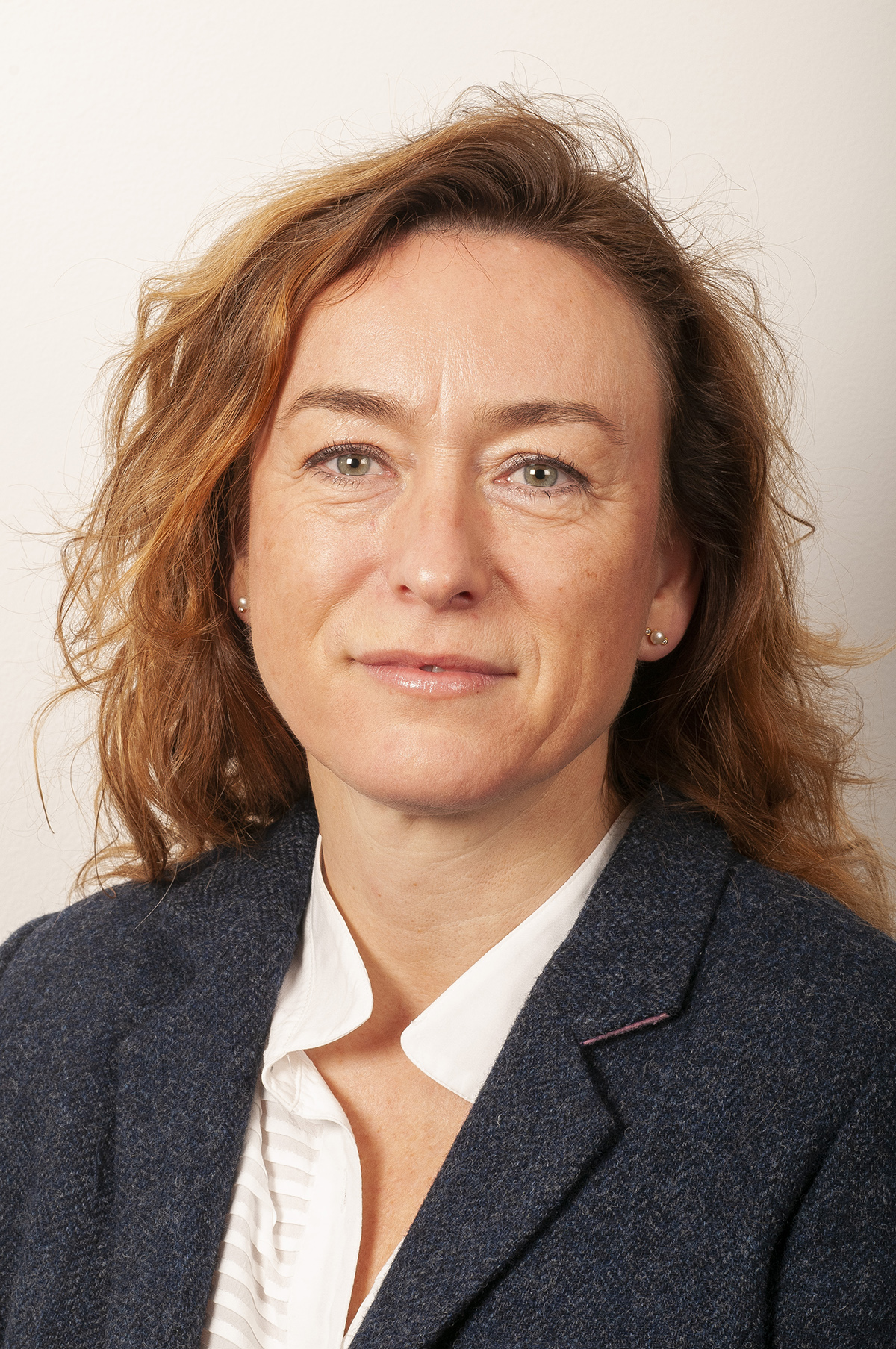 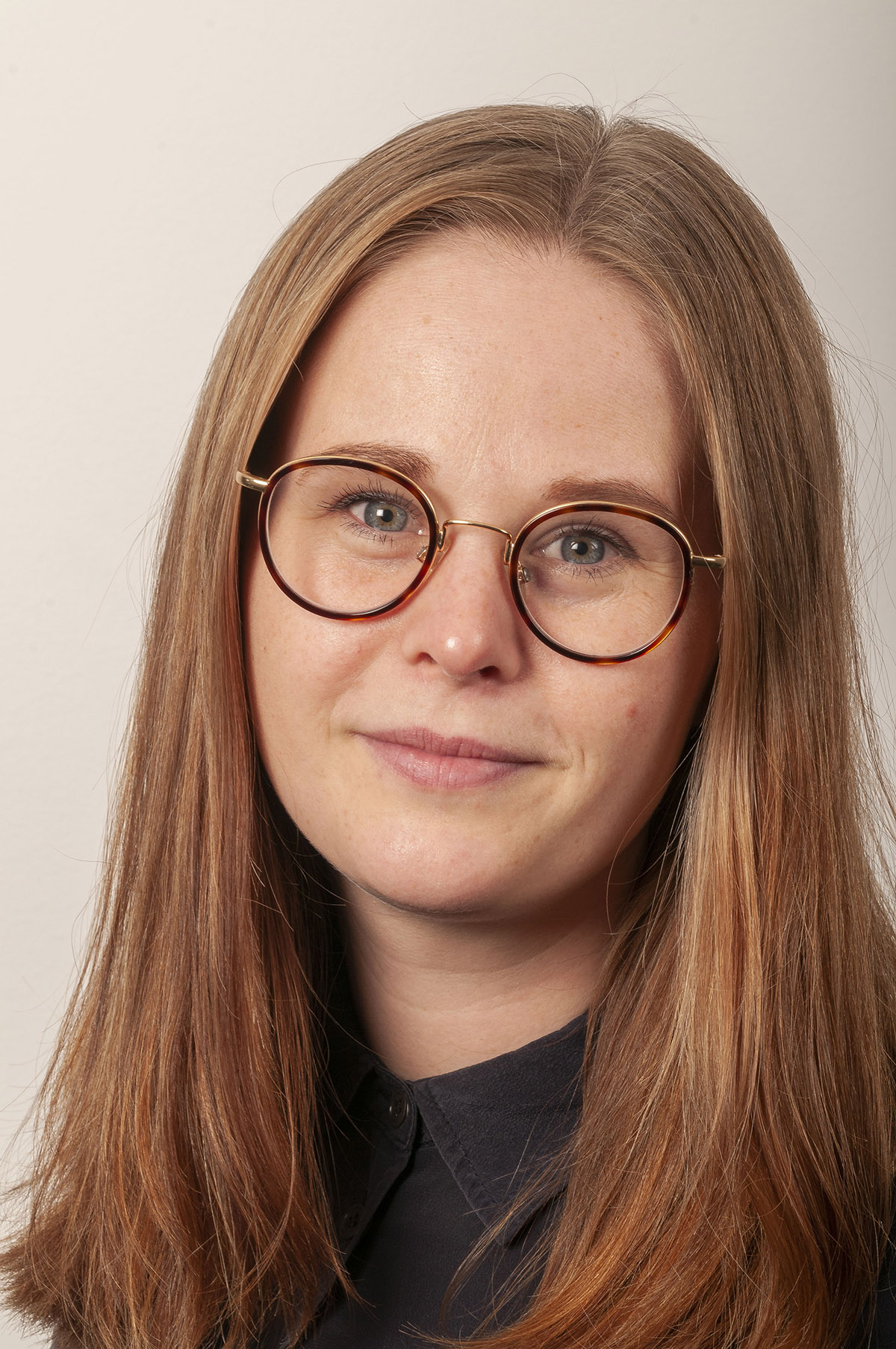 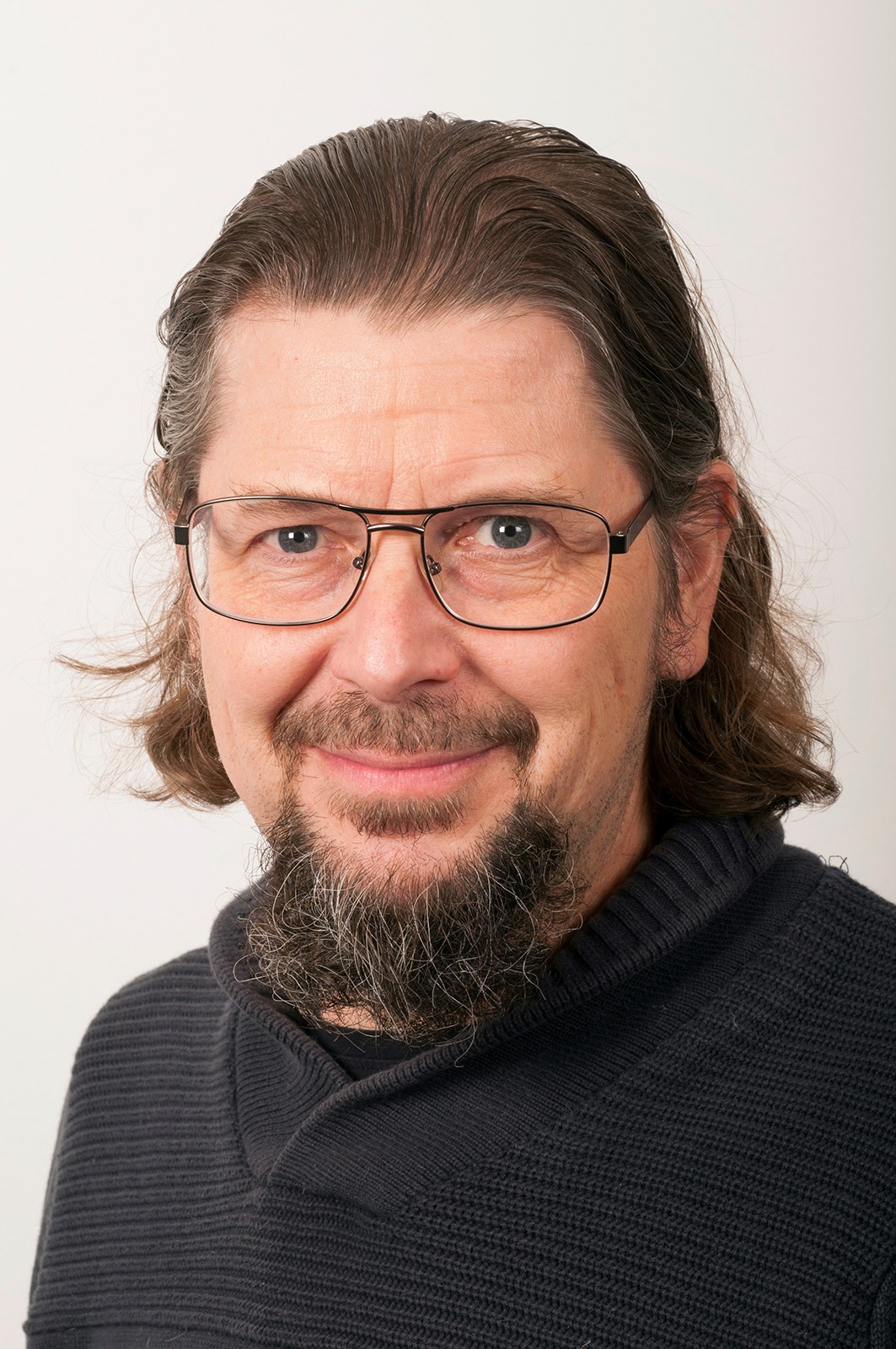 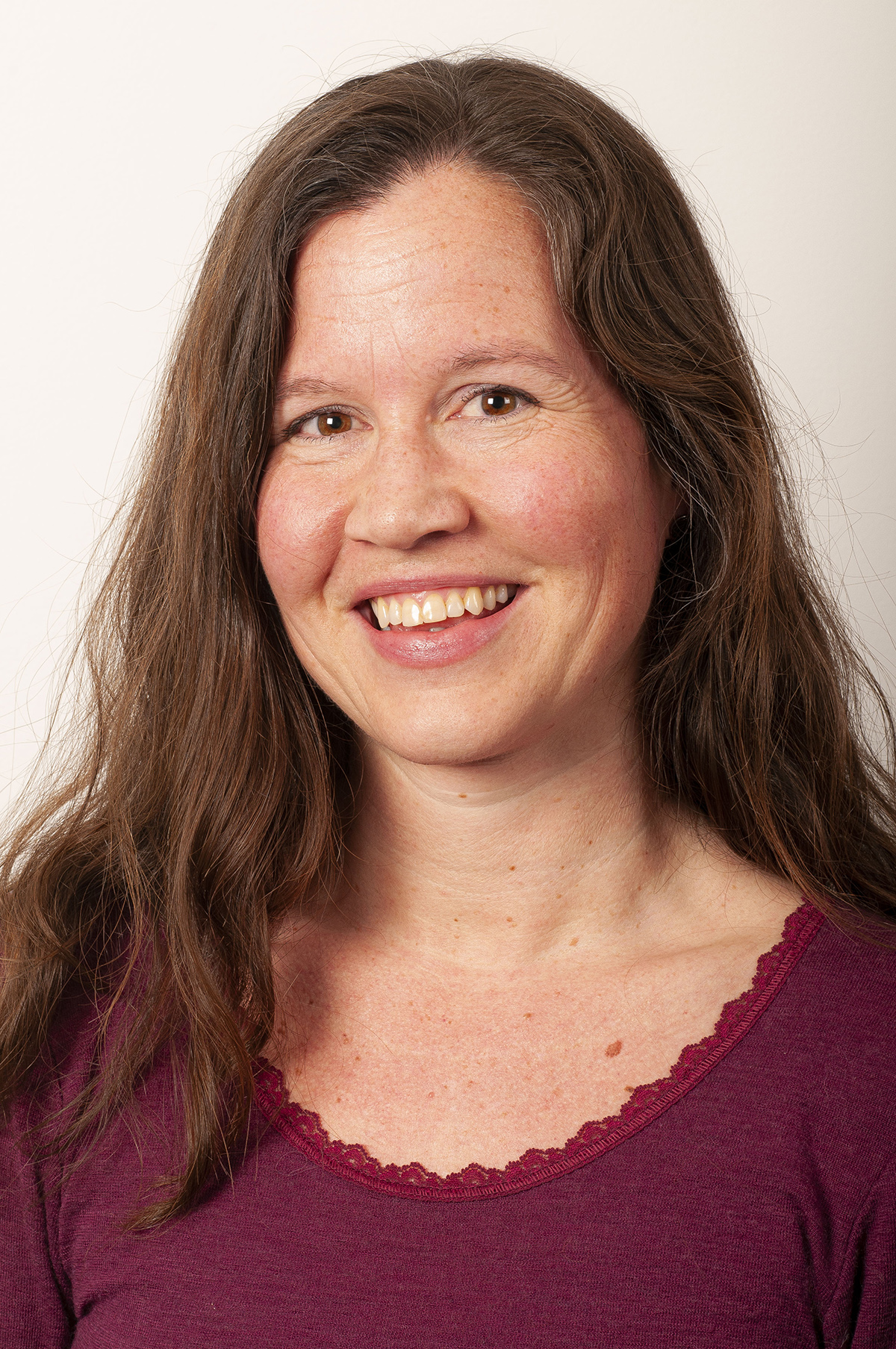 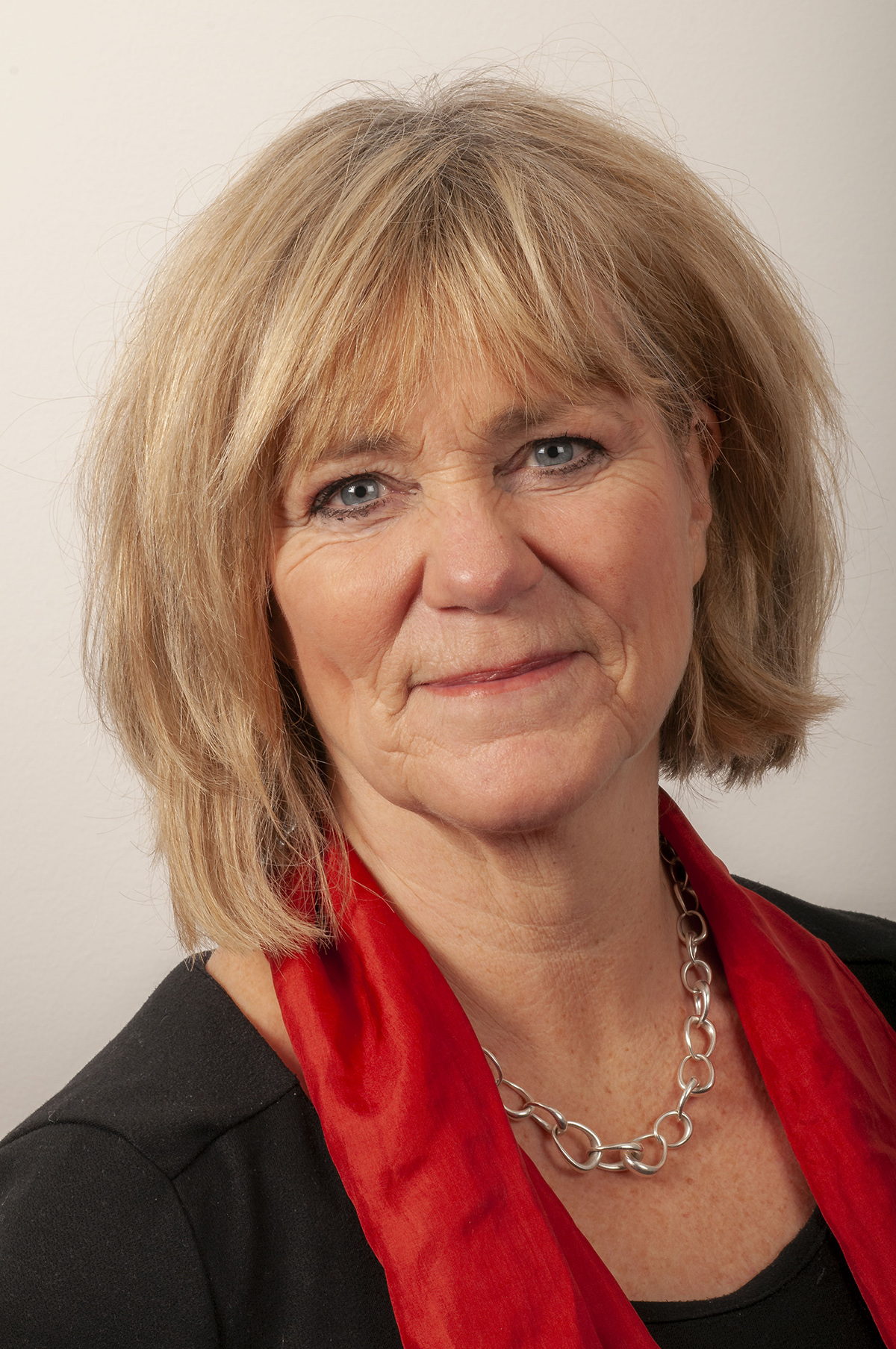 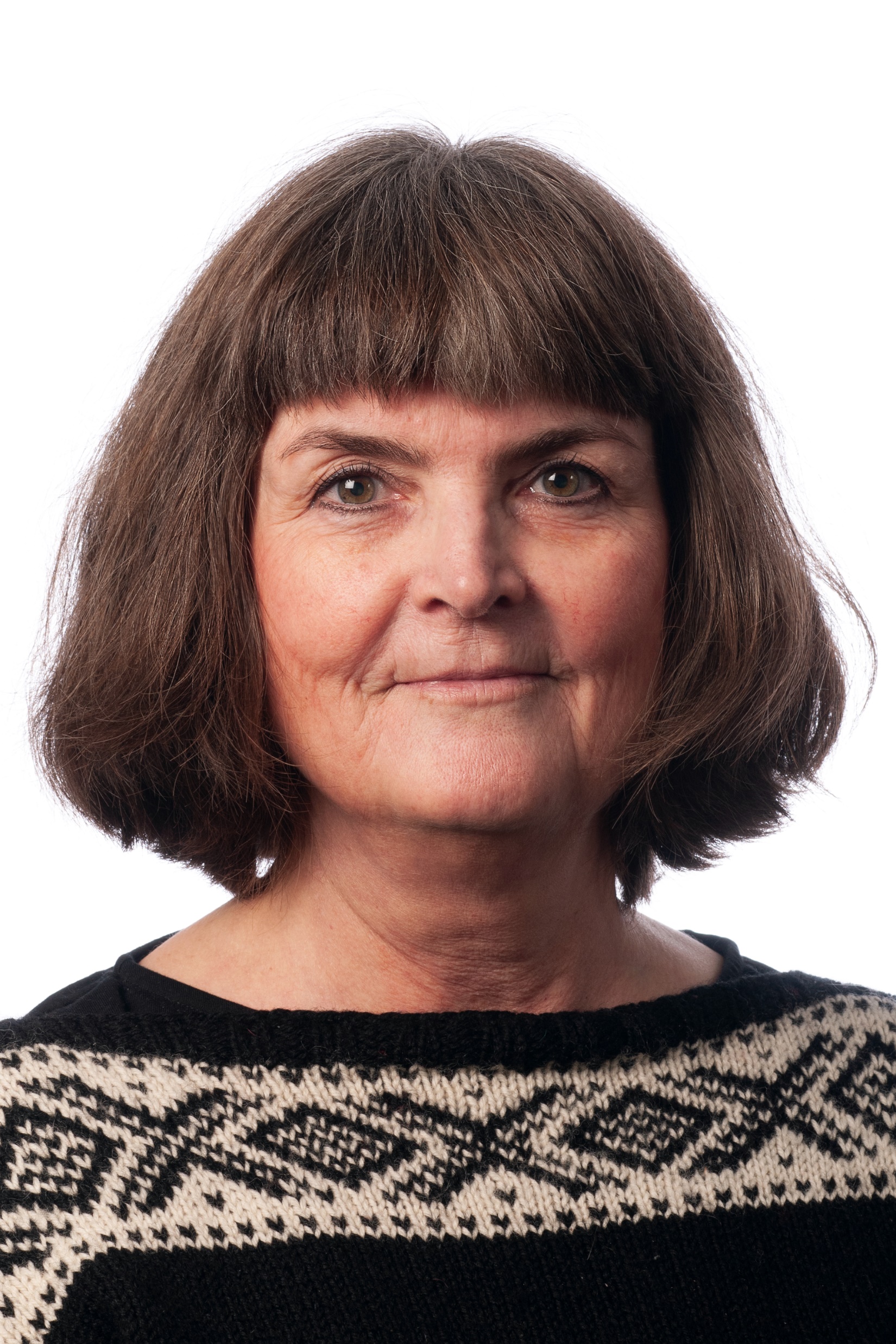 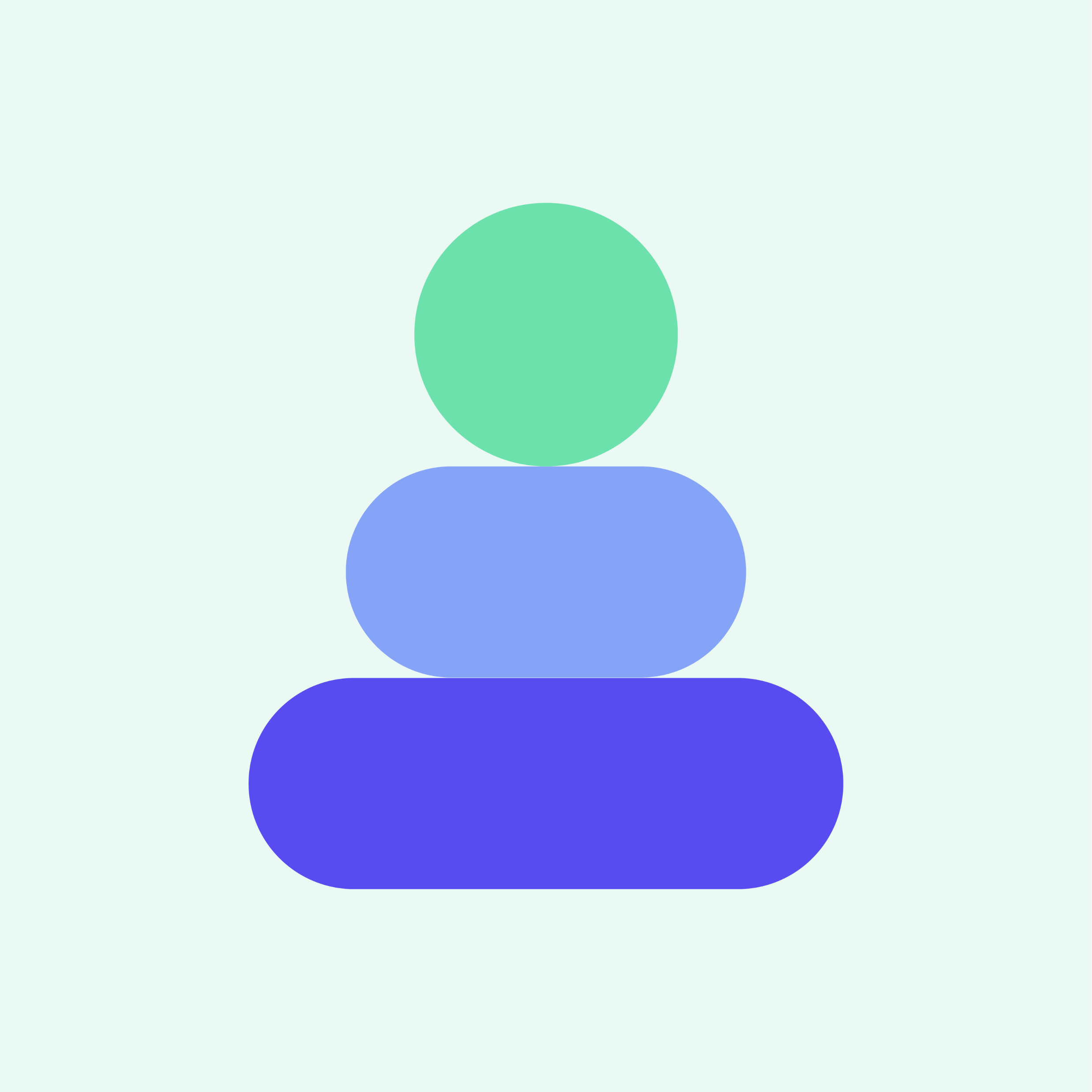 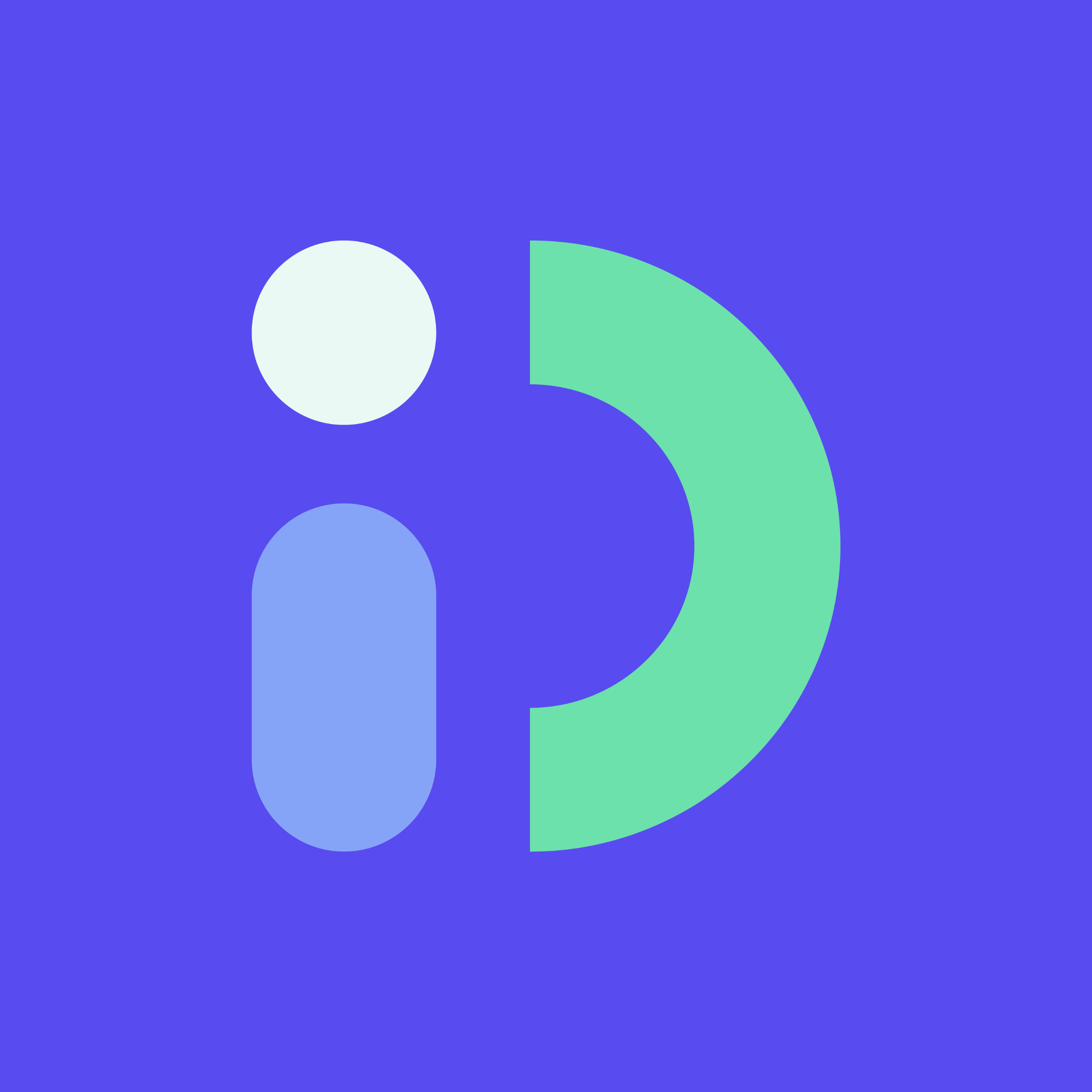 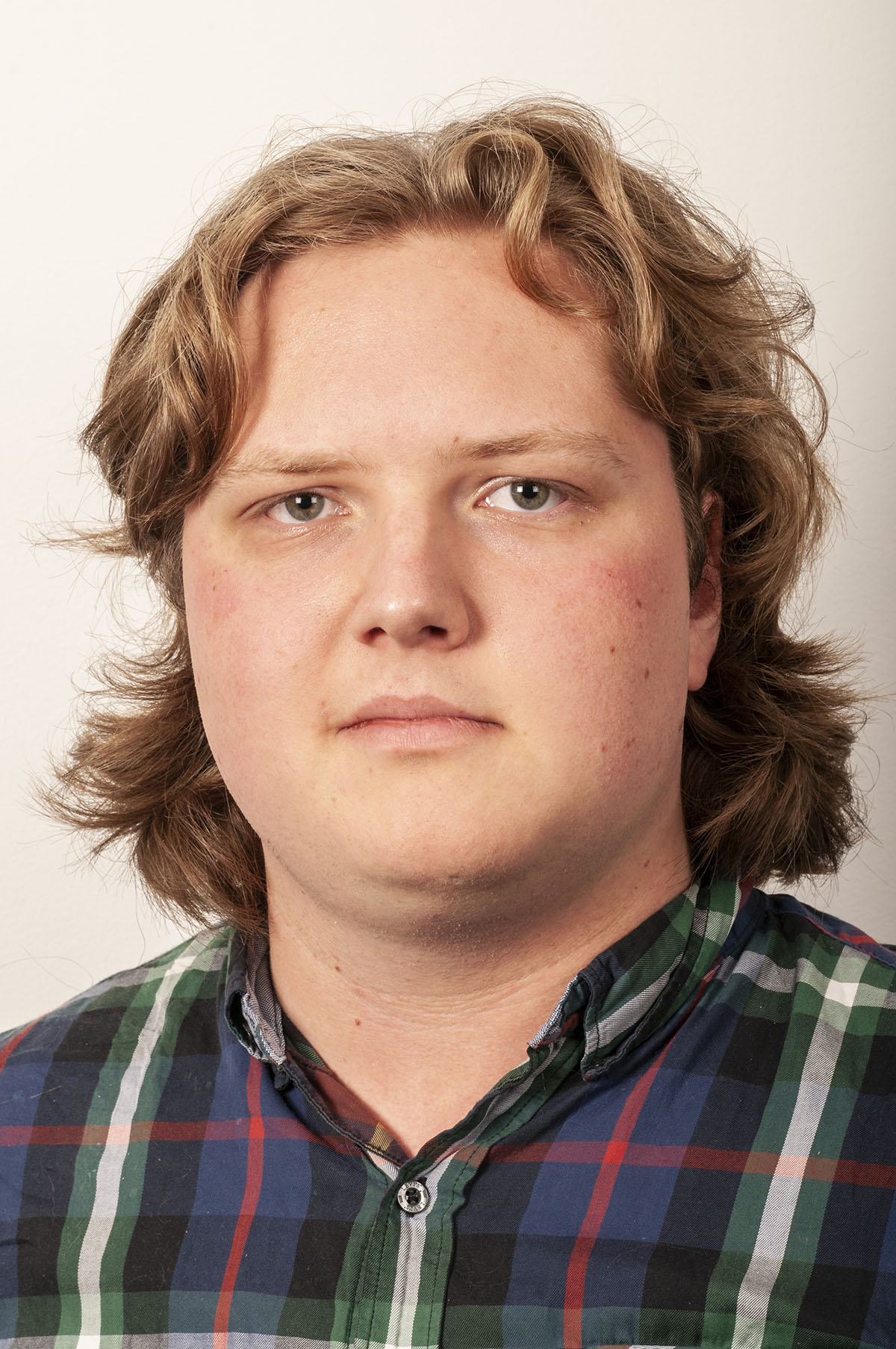 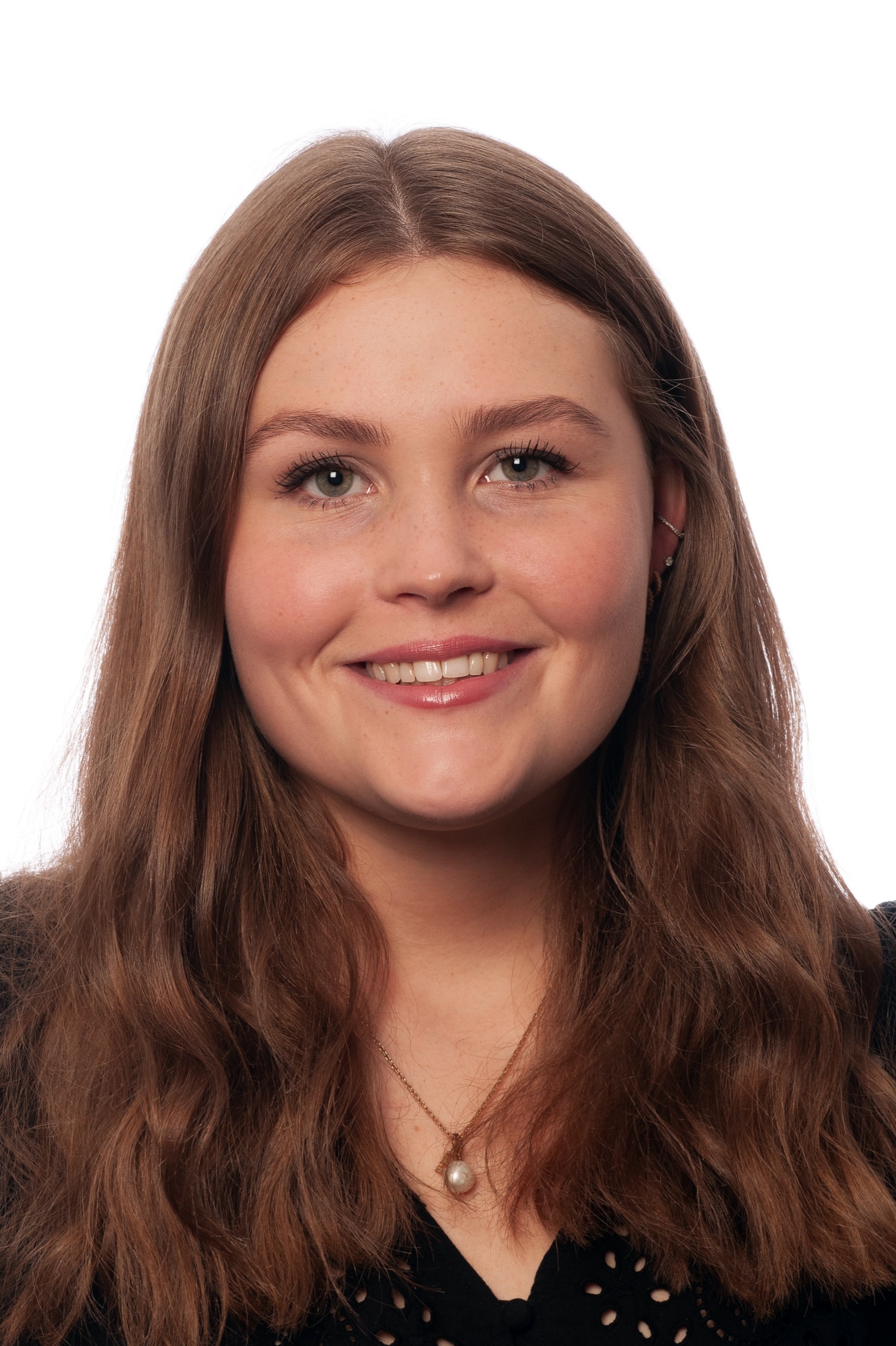 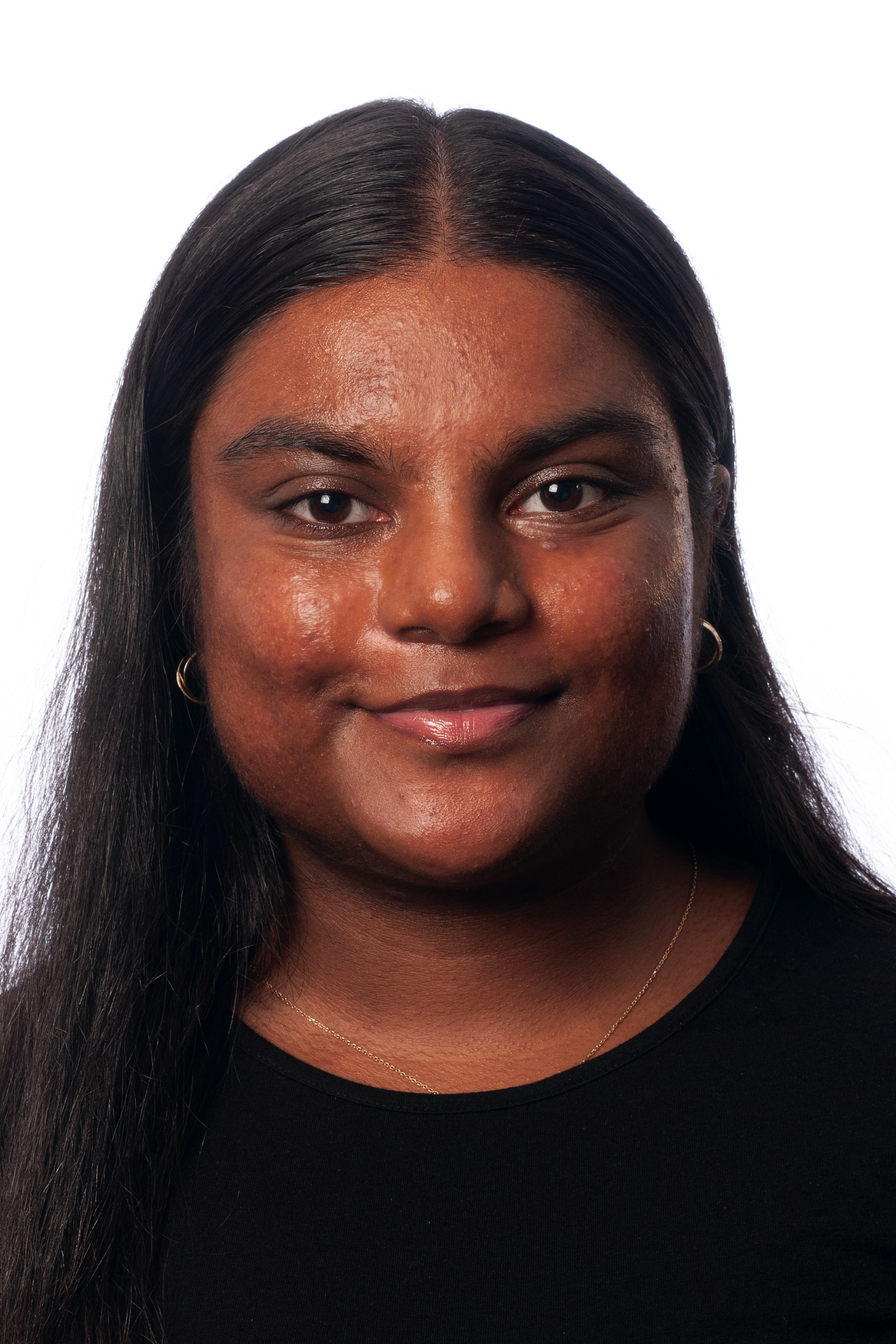 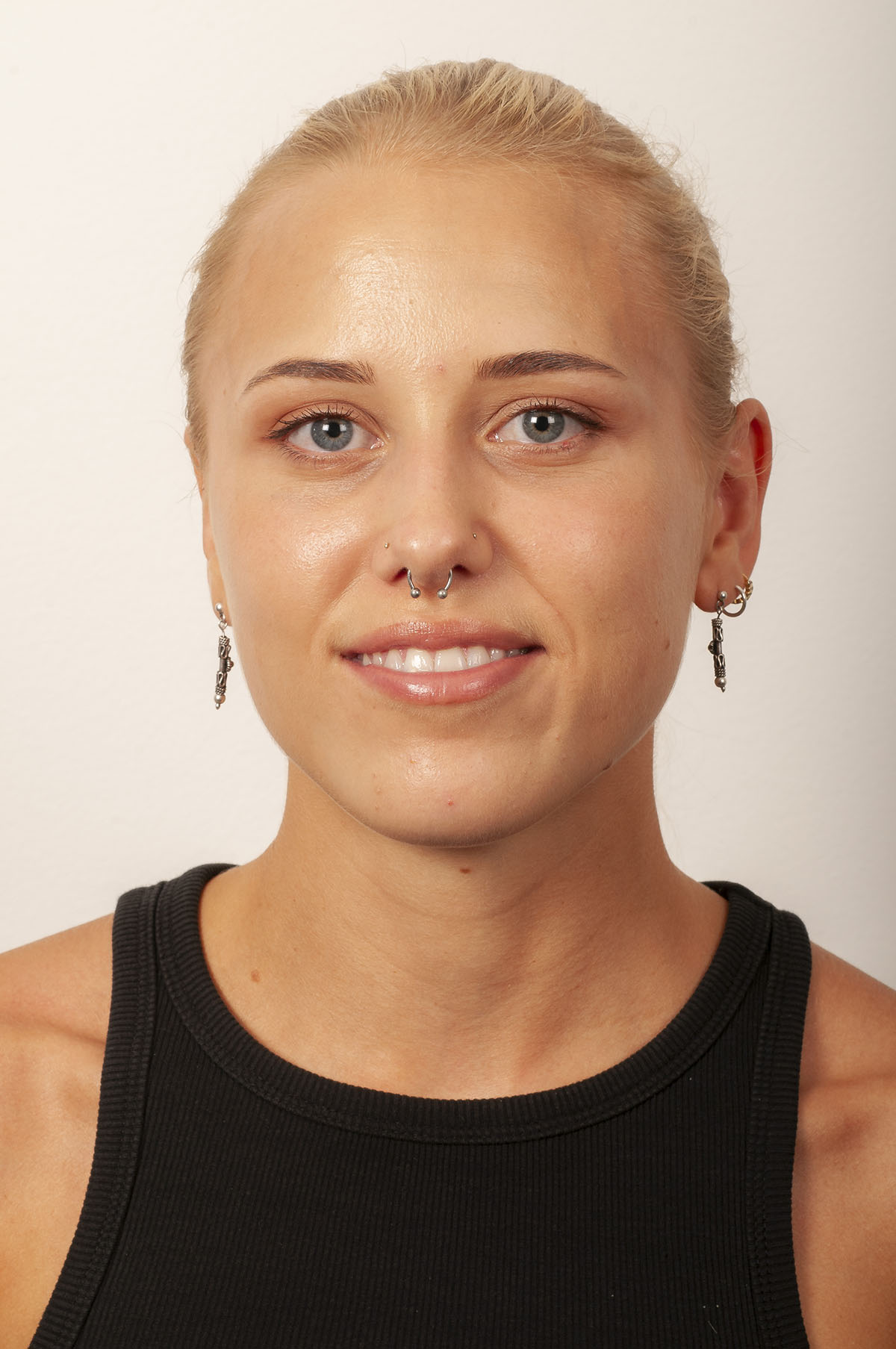 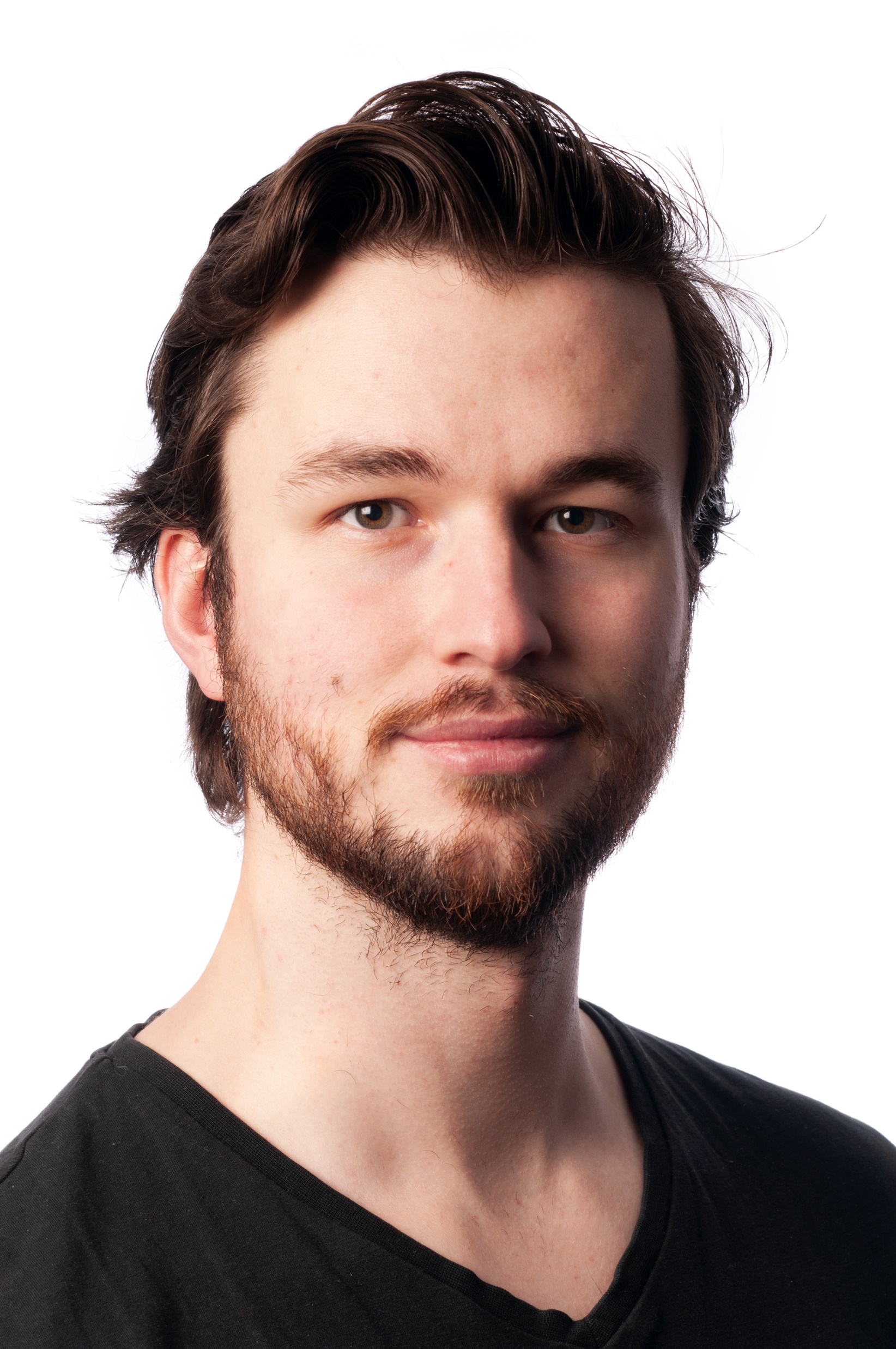 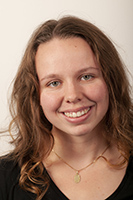 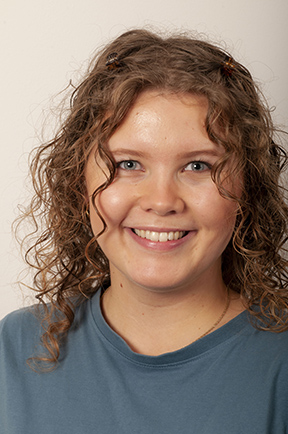 Noen milepæler
Page 10
Tematiske områder 2021-2023
Video som pedagogisk verktøy i undervisning
Universell utforming
Canvas: fra administrering av læring til støtte for læring
Introduksjon til undervisning for Ph.D.-kandidater
Opplæring for studentassistenter
Vurderingsformer 
Kunstig intelligens i utdanning
Fremtidens seminarrom 
Universell utforming 
Førsteårsopplevelsen
11
14.03.2024
Aktiviteter pedagogisk kompetanse
Workshop: Video som pedagogisk verktøy (H22) 
Etablert opplæringstilbud for studentassistenter: seminarledere og kollokviementorer (fra H22)
Etablert undervisningskurs for PhD: pilotering H22, utvidet pilot V23 og H23, samarbeid med HF fra V2
Workshop: AI og eksamen for emneansvarlige og sensorer (V23)
Gjennomført førsteårsanalyse H23
Bidrag til STV1550: opplæring/oppfølging LA og undervisningsbidrag i to seminarer
Kunnskapsbaserte ressurser:
Flervalgsoppgaver
Alt du må statsvite
Vurderingsformer 
Praksisemner 
Seminarlederressurs (under arbeid)
Rapport om digitale kompetansemapper 
Øvingsressurs i matematikk (under arbeid)
Side 12
Aktiviteter teknisk kompetanse
Etablert førstelinjetilbud – løpende kvalitetsutvikling
Etablert støtte til universell utforming (SK-ITU midler) gjennom førstelinja
Infrastruktur: 
Oppgradering av auditorium
Utredning av medierom i samarbeid med kommunikasjonsseksjonen (pågående)
Rom for læring: oppgradering av fakultetets seminarrom (pågående)
Utrulling av Panopto gjennom førstelinja
Ressurser/veiledninger
Overtatt rollen som fakultetskoordinator for Canvas
Side 13
Aktiviteter bestillerkompetanse
Etablert rutine for bruk av LINK
Faste kontaktpersoner i LINK og IT-avdelingen
Samarbeid med LINK i ulike prosjekter
Pågående arbeid for samarbeid med LINK om det universitetspedagogiske kurstilbudet
Tydelige tilbakemeldinger i LINKs revisjonsarbeid
Sonderer muligheter for uniped-uttelling for undervisningskurs PhD
Tettere kobling til 50-timers utviklingsarbeid
Side 14
Aktiviteter koordinerende rolle
Tilslag på søknad SK-ITU til satsning på universell utforming
Deltagelse i INTED (SFU)
Etablert ordning for såkornmidler (400 000 pr år)
Etablert Læringskontaktnettverket 
Arrangert EILIN Diskuterer: AI i utdanning (V23)
Deltagelse i nettverk ved UiO:
Pedagogiske støtteenheter ved UiO 
UU-nettverk
Medieproduksjon ved UiO
Bra Start/PATHWISE (forskningsprosjekt UV)
Mengde innlegg på diverse arenaer 
På enhetene
På fakultetet
På UiO
Utenfor UiO
Side 15
Suksessfaktorer
Organiseringen og plasseringen i studieseksjonen: dynamisk, operativ og strategisk enhet
Ledelsesforankring og -støtte: studiedekan, seksjonssjef, utdanningsledere (og instituttledere, kontorsjefer og studiekoordinatorer ved behov)
Læringskontaktene og andre dedikerte undervisere
Studentinvolvering på ulike måter
Ansettelser
Emnesamarbeid 
SVSU
Side 16
Veien videre
Hvilke behov ser vi?
Side 17
Videre arbeid
Vi er godt i gang med å bygge miljøer rundt ildsjeler, men gjenstår fortsatt arbeid – særlig når det gjelder samarbeid på tvers av instituttgrenser 
Vi må nå ut til flere undervisere med tilbudet vårt
Rigge et støtteapparat og motivere flere til å søke merittering
Bedre utnyttelse av 50 timers utviklingsarbeid (uniped)
Være sparringspartnere på revisjonsprosesser ol. der det er ønskelig
Fortsette å være dynamisk med tanke på skiftende prioriteringer
Satsning på kunstig intelligens: EILIN AI Hub
Side 18
Behovet for EILIN AI Hub
AI Task Force (mars-desember 2023) skulle løfte og løse problemstillinger innen kunstig intelligens i samfunnsvitenskapelig utdanning. 
Anbefalte at EILIN skulle koordinere videre arbeid med KI, men at de vitenskapelig ansatte må lede den faglige utviklingen​
Målsetning EILIN AI Hub
EILIN AI Hub skal frembringe kunnskapsgrunnlag og å drive erfaringsdeling og kompetanseheving. 
Bred forståelse av kunstig intelligens: 
verktøy i fag
samfunnsfenomen
pedagogisk verktøy.
Organisering og arbeidsform
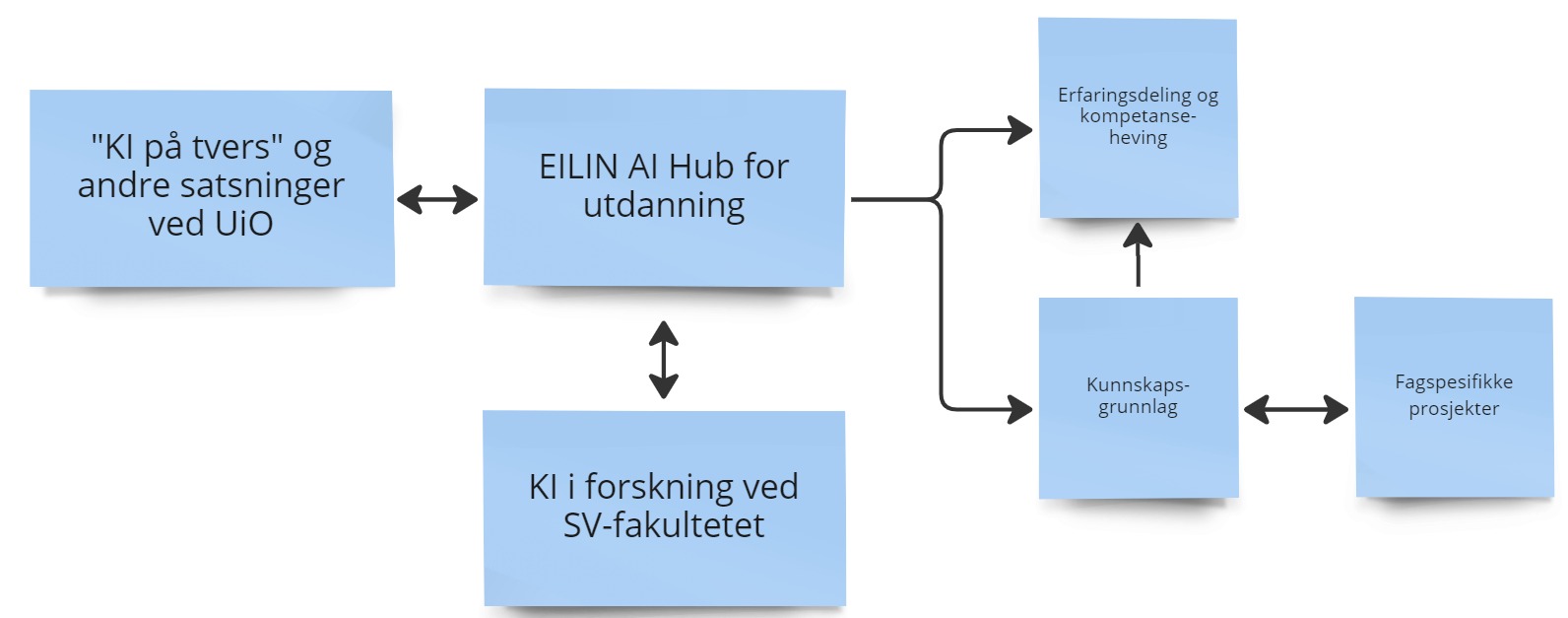 Side 21
SK-ITU: midler til IT i utdanning
Kriterier
Om utlysningen
3,5 millioner kroner
500 000 kr per prosjekt, men vil kunne gi mer til større samarbeidsprosjekter
To søknadsrunder: 20. januar og 3. april
Søknaden vår videre, men anbefales å samarbeide med andre søkere.
Faglig idé og relevans. Prosjekter som omhandler kunstig intelligens vil bli prioritert
Samarbeid på tvers av fagmiljøer, fagavdelinger og med studenter
Kobling til annen faglig IT-virksomhet og eksisterende teknologi
Prosjektets organisering og praktisk gjennomførbarhet
Plan for videreføring: Potensiale for varig gevinst og spredning ved UiO
Side 22